GREEN SLIDES = Teacher Preparation & Information
WHITE SLIDES = Present to Class
ShakeAlert® Earthquake Early Warning Earthquake Drill Lesson
6th – 8th Grade
Lesson length: 30 – 45 minutes
1
11/2024
Links for Printing
Preparation
Open and edit your state’s Family Engagement Letter.  
Add your school name at the bottom.  
If you’re emailing the letter, you can remove the QR code.  
If you’re in California, you can delete the OR/WA optional paragraph.

Make copies of Family Engagement Letter and/or email to families. 

Preview Slides. You can print out the green ‘Teaching Steps’ slides. The teaching steps are also located in the Speaker Notes of each slide. 
SKIP the fault map slides that aren’t applicable. To do so, right click the slide and click SKIP.
FAMILY ENGAGEMENT LETTER
Family Engagement Letter (English & Spanish)
2
11/2024
Sensitive Content Warning
Some students or their family members may have experienced earthquakes, resulting in loss, injuries, and possible trauma. It is therefore important to approach these lessons with sensitivity and awareness.  When students share information about their experiences with earthquakes in the first part of the lesson, make sure to scan the class and be aware of any heightened responses. Affirm students’ normal emotional responses. If students are too emotionally heightened, it may be prudent to allow them to forego the drill.   

Even students who have never experienced an earthquake may have a strong emotional response to talking about earthquakes. Explain to students that practicing earthquake drills helps our community to stay safe in an earthquake, but that it’s normal to feel strong feelings, such as fear, about earthquakes.  

The purpose of drills is to build muscle memory so that in a heightened emotional state students are still able to take appropriate protective action. Therefore, it is important to take drills seriously. To the extent you can, please insist on students remaining quiet and following instructions.
3
11/2024
Teaching Steps - page 1
SLIDE 11 - Tell students that today they are taking part in an earthquake drill and will practice how to protect themselves during an earthquake. If you are teaching this lesson as part of the Great ShakeOut, tell students that millions of people in countries around the world take part in the Great ShakeOut on the 3rd Thursday of October every year.

SLIDE 12 - Ask students what other drills they’ve practiced at school. Students have probably practiced earthquake drills, shelter in place drills, and lockdowns among others. Ask students why we practice drills at school. They should respond that we conduct drills to practice how to respond so that if there’s ever a fire or earthquake, we’re prepared and know how to stay safe. We also practice drills so that we can help students feel safer and less afraid at school. Having fire and earthquake drills can help us to feel prepared and less scared! Tell students that our school has an earthquake early warning system that can give our school community members seconds of extra time to protect ourselves before damaging shaking arrives during an earthquake.

SLIDE 13 - Ask students what they already know about earthquakes, including what they are, causes and effects. Students may have a lot of background knowledge about plate boundaries and earthquakes if they’re already learned about plate tectonics. Feel free to adapt the speed with which you go through the following science content slides accordingly.  

SLIDE 14 - Tell students that the Earth’s surface is broken into tectonic plates. Ask them which plate they’re located on. They should note that they’re located near a plate boundary. Remind students that tectonic plates (also called lithospheric plates) move very slowly (at the rate fingernails grow).
4
11/2024
Teaching Steps - page 2
SLIDE 15 - Tell students that two adjacent plates can move toward each other, which is called a convergent plate boundary. Have them model it with their hands.  

SLIDE 16 - You could skip this slide if desired, as it’s not necessary to understanding the most common causes of earthquakes on the West Coast of the U.S. Sometimes plates move away from each other. This is called a divergent plate boundary. Have students model the plate motions with their hands. 

SLIDE 17 - Tell students that two adjacent plates can slide past each other, which is called a transform plate boundary. Have them model this motion with their hands. Point out the offset land in the picture. 

SLIDE 18 - Ask students to point out where they live on the map. Ask them what kind of plate boundary is nearby. Students in California will note that they live near a transform plate boundary, where the North American and Pacific Plates slide past each other. Students in Northern California will see they live near a subduction zone, which is a convergent plate boundary in which the denser plate (in this case the Juan de Fuca Plate) slides beneath the less dense plate (in this case the North American Plate). If you live in Southern California, point out the Salton Sea, which is part of the Salton Trough formed at the divergent plate boundary (that is on land) between the North American and Pacific Plates.
5
11/2024
Teaching Steps - page 3
SLIDE 19 - Tell students that the movement of tectonic plates causes faults (cracks) to form up to hundreds of miles away from the boundary. We can demonstrate faults formed at a convergent boundary due to subduction using an OreoⓇ cookie and graham cracker (or just an Oreo by splitting the side without frosting and using both halves in the mode). Play the convergent plate boundary Oreo video. Ask students to observe the video, and to describe why faults are created. 

We can model faults formed at a transform plate boundary using a Milky WayⓇ candy bar. Play the transform boundary video to students. If you’d like, you can provide fun-size Milky Way bars and ask students to model the formation of cracks with you. Ask students to observe the video, and to describe why the faults are created as tectonic plates move.

SLIDE 20 - This slide is hidden in the final lesson because the continental-continental convergent boundary does not occur in Washington, Oregon and California. If you live near the Salton Trough in Southern California, you may want to show the divergent boundary video. 

SLIDE 21 - Remind students that the Oreo modeled subduction in the Pacific Northwest, whereas the Milky Way modeled a transform plate boundary like the one in California.  

SLIDE 22 - Faults are cracks in Earth’s surface created at and around tectonic plate boundaries as the brittle earth material is deformed. Remind students faults form at and around each kind of boundary. Tell students that the map on the right shows faults on the West Coast. Any color line indicates that there’s a fault. Remember that earthquakes can happen on any faults. Tell students that in the next slides, we’ll look more closely at faults near us.
6
11/2024
Teaching Steps - page 4
SLIDE 23 & 24 - These slides show faults in Washington. Ask a student volunteer to point to the area on the map where they live. Slide 24 zooms in on faults in Northwest Washington. It shows a fault scarp, which is evidence of a fault going across the sound end of Bainbridge Island. Lidar stands for Light detection and ranging, and is a remote sensing tool that uses lasers to create models of the Earth’s topography. 

SLIDE 25 & 26 - These slides show faults in Oregon. Ask a student volunteer to point to the area on the map where they live. Slide 26 zooms in on faults in Portland.  

SLIDE 27 & 28 - These slides show faults in California. Ask a student volunteer to point to the area on the map where they live. Slide 28 shows a house and a curb offset due to the Calaveras Fault in California. Point out to students that these structures were created relatively recently, and yet the evidence of movement due to the transform plate boundary is clear.  
	NOTE: To find specific faults in your area, go to the USGS Interactive Fault Map, and type your location’s name into the search bar.

SLIDE 29 - We can model an earthquake with a snap of a finger. When we press our two fingers together, there is friction between them which prevents them from moving in the direction of the force, creating a build up of stored potential energy. When friction is overcome, the potential energy is transformed into kinetic energy, or movement, much like an earthquake. Earthquakes can happen at faults, including plate boundaries. Ask students to share their observations of the earthquake animation. In the animation, they should observe a buildup of potential energy, and then sudden, lurching motion, causing apples to fall from the trees.
7
11/2024
Teaching Steps - page 5
SLIDE 30 - This video shows why immediate action is imperative. We can’t feel the build up of potential energy in the Earth. What we can feel is the transformation of potential energy into kinetic energy, which results in ground shaking. Energy from an earthquake travels at different speeds through the Earth, and here you see students react immediately and appropriately to the first jolt of ground shaking as they Drop, Cover, and Hold On. Therefore, when the slower more damaging energy from the earthquake arrives, they are protected.  For additional information about earthquake energy and seismic waves, refer to Slide 50 for additional background.

SLIDE 31 - This map shows the chance of a damaging earthquake in the next 100 years. In this case, damaging means an earthquake felt by all that frightens many, and moves heavy furniture, creating slight damage. Ask students to use the key to assess the chance of a damaging earthquake in the next 100 years where they live.  

SLIDE 32 - Ask students to compare the locations of faults to the risk of earthquakes. They should notice that there is a higher risk of earthquakes in areas that have many faults.  

SLIDE 33 - This slide is optional. Tell students that because of the risk of a damaging earthquake, their school has taken extra steps to keep students and staff safe, including installing ShakeAlert-powered earthquake early warning. This video (5:52) describes the USGS-managed ShakeAlert System, which senses earthquakes as soon as they begin, and alerts get delivered to buildings and schools like yours to give people seconds of time to Drop, Cover, and Hold On.

SLIDE 34 - Ask students what we do when there’s an earthquake or we hear an alert. They may know about Drop, Cover, and Hold On.
8
11/2024
Teaching Steps - page 6
SLIDE 35 & 36 - Tell students that Drop, Cover, and Hold On looks different for different bodies. Review modified protective actions for people who use wheelchairs, walkers or canes. While you may not have students who use wheelchairs, walkers, or canes in your class, it is likely that there are members of your community who do. 

SLIDE 37 - Ask students why we Drop, Cover, and Hold On if there’s ground shaking or we receive an alert. This slide is animated and the ‘Cover’ and ‘Hold On’ will appear individually so you can discuss each action in turn. 
DROP: Dropping to your knees protects you from falling during ground shaking. 
COVER: We cover our neck and head to protect them from becoming injured if something falls.
HOLD ON: We hold on to a table leg once we’re beneath a table so that the earthquake doesn’t move us out.

SLIDE 38 - Tell students that they should take these protective actions when the ground shakes, if there’s an earthquake alert, or if they’re doing an earthquake drill, which we’ll do now. Tell students that it’s vital they Drop, Cover, and Hold On immediately and without hesitation. They can be a leader in their community by immediately taking protective actions! 

SLIDE 39 - Play the ShakeAlert message. Have all students Drop, Cover, and Hold On. Ask students to stay in their protective positions while the teacher observes and offers corrections if necessary. Once the teacher has checked in with each student, ask them to return to their seats.  
NOTE: Your EEW alert may sound and look different than the one pictures on the slide!
9
11/2024
Teaching Steps - page 7
SLIDE 40 - Reflect on your earthquake drill by asking students how they did, and if they have questions. After reflecting, remind students of the key takeaways to stay safe during an earthquake, including: immediately dropping to your knees, moving away from glass or heavy objects that could fall, etc. 

SLIDE 41 - Ask students what else they can do to prepare for an earthquake. This slide is animated. Elicit student responses first. The slide contains some ideas. Validate/discuss other student ideas. “Practice” means to practice earthquake drills in multiple settings, and practice reunification with family after an earthquake.  

SLIDE 42 - Tell students that most of the adults they know have probably not taken part in an earthquake drill since they were students, and may have incorrect ideas about how to protect themselves in an earthquake. They can help their family and community members prepare by teaching them about Drop, Cover, and Hold On, and informing them about ways to prepare, such as signing up for ShakeAlert-powered alerts and preparing an emergency kit and plan. 

SLIDE 43 - Ask students to share any details about their experience sharing what they learned with their families.  

SLIDE 44 - OPTIONAL – Teachers, please complete the ShakeAlert Ready! Earthquake Drill Lesson Feedback Form.
10
11/2024
Learning Targets

I know to “Drop, Cover, and Hold On” if there’s shaking or if I get an alert.
I can explain how lithospheric plates move at different types of plate boundaries.
I can use evidence from models and maps to explain earthquake hazards near me.
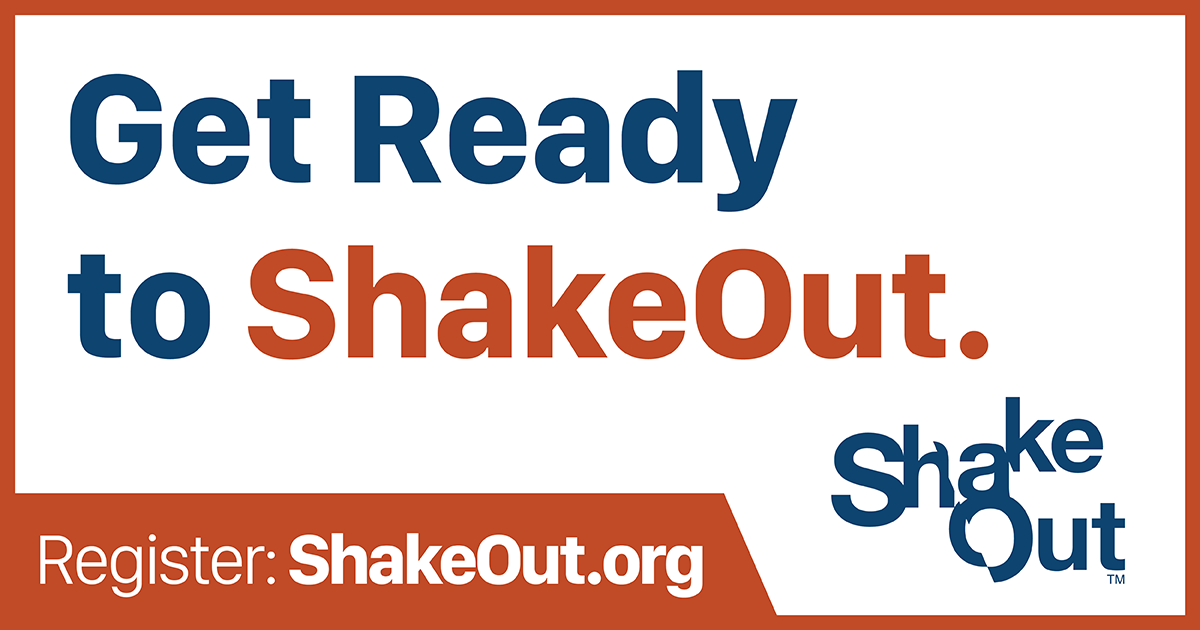 CREDIT: Great ShakeOut
11
11/2024
[Speaker Notes: TEACHER NOTE: Tell students that today they are taking part in an earthquake drill and will practice how to protect themselves during an earthquake. If you are teaching this lesson as part of the Great ShakeOut, tell students that millions of people in countries around the world take part in the Great ShakeOut on the 3rd Thursday of October every year.

IMAGES: https://www.shakeout.org/resources/nodate/index.html#:~:text=to%20Shake%20Out%22-,PNG]
What other safety drills have we had at school?
Why do we have drills at school?
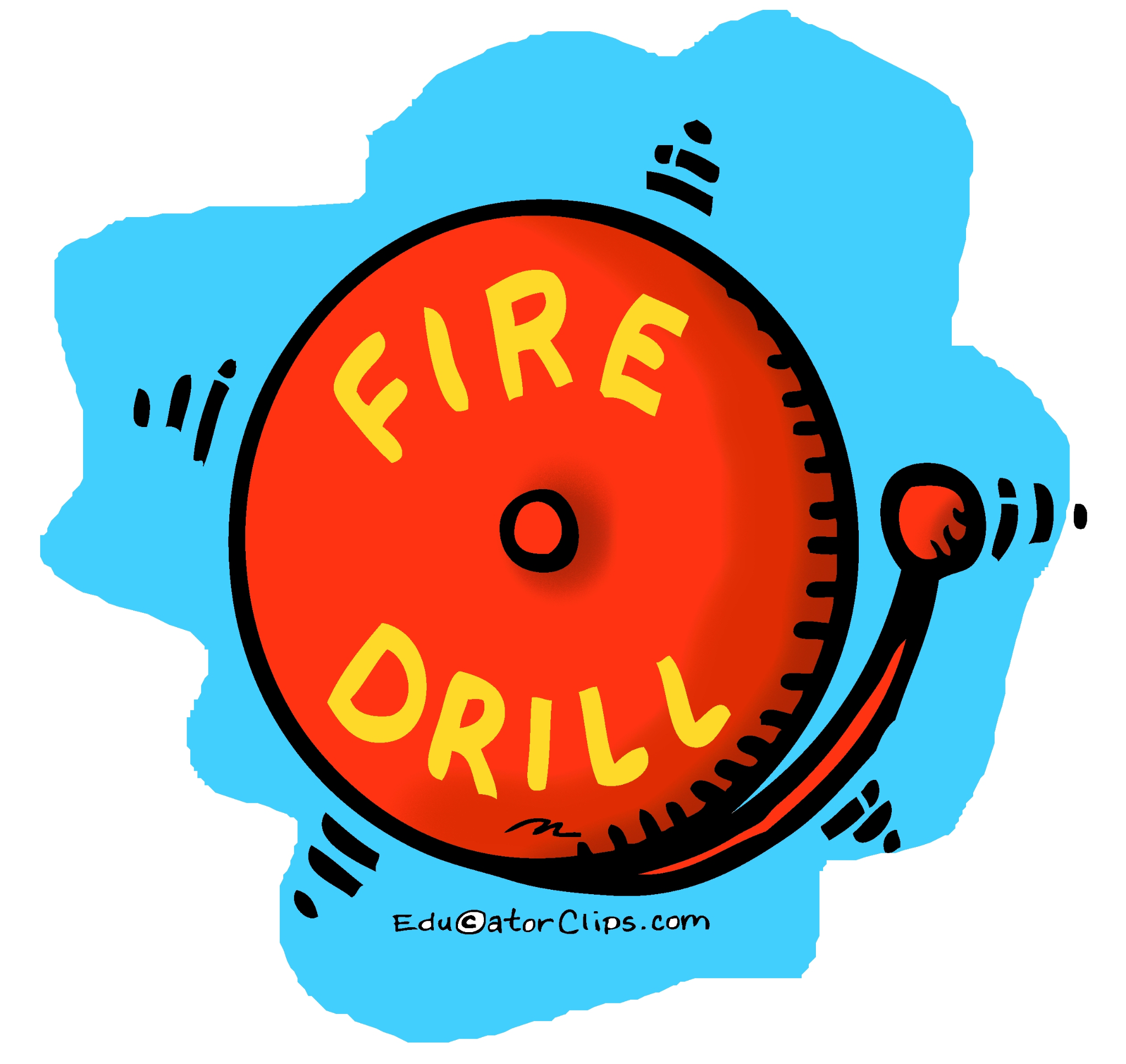 Our school has Earthquake Early Warning!
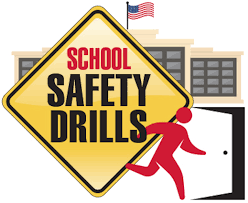 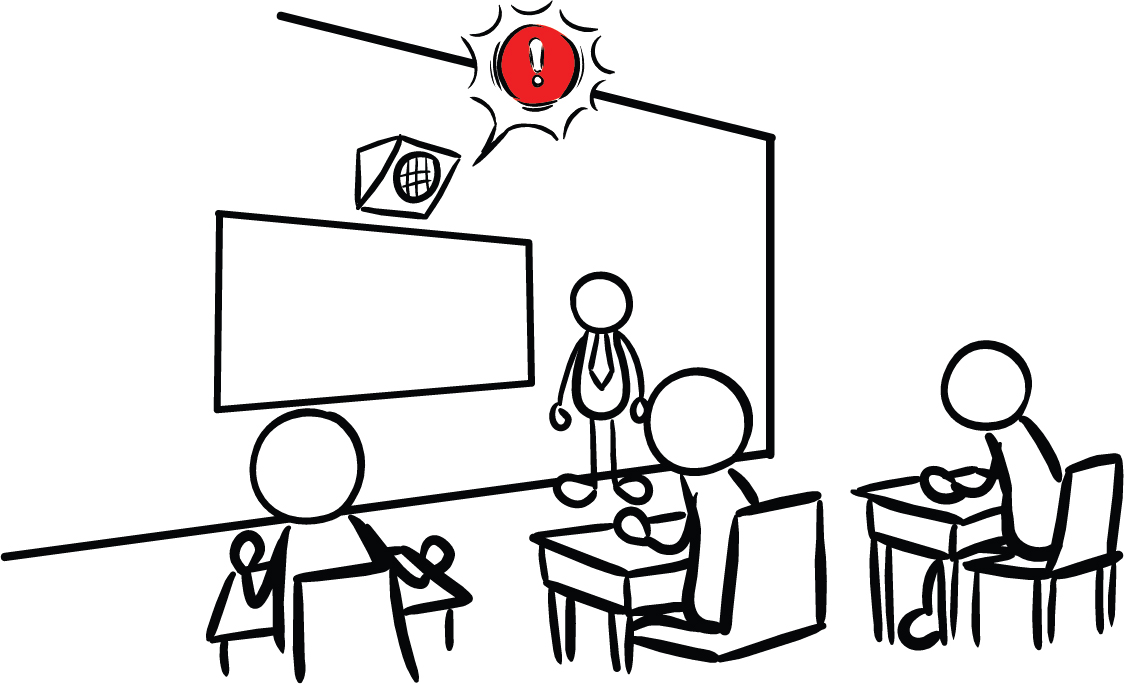 CREDIT: Educator Clips, Mark A. Hicks, Olympia CUSD 16, and Education_9_PA_V03.jpg
12
[Speaker Notes: Teacher Notes: This slide is animated so the questions appear one at a time. Ask students what other drills they’ve practiced at school. Students have probably practiced earthquake drills, shelter in place drills, and lockdowns among others.

Ask students why we practice drills at school. They should respond that we conduct drills to practice how to respond so that if there’s ever a fire or earthquake, we’re prepared and know how to stay safe. We also practice drills so that we can help students feel safer and less afraid at school. Having fire and earthquake drills can help us to feel prepared and less scared! 

Tell students that our school has an earthquake early warning system that can give our school community members seconds of extra time to protect ourselves before damaging shaking arrives during an earthquake. 

IMAGES:  https://teachingiselementary.blogspot.com/2011/11/fire-drills-safety-is-free.html, https://www.olympia.org/o/oms/article/136094, https://drive.google.com/file/d/1bey_N-Kk5RGJhFgTLFIgTZLeorlPEFIm/view?usp=drive_link]
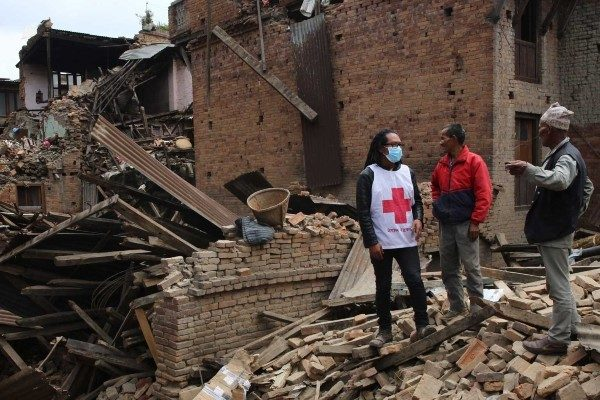 What is an earthquake?

Why do they happen? 

What are some things that happen when there is an earthquake?
CREDIT: Red Cross Earthquake Safety
13
[Speaker Notes: TEACHER NOTE: Students may have a lot of background knowledge about plate boundaries and earthquakes if they’re already learned about plate tectonics. Feel free to adapt the speed with which you go through the following science content slides accordingly.  

IMAGES: https://www.redcross.org/get-help/how-to-prepare-for-emergencies/types-of-emergencies/earthquake.html]
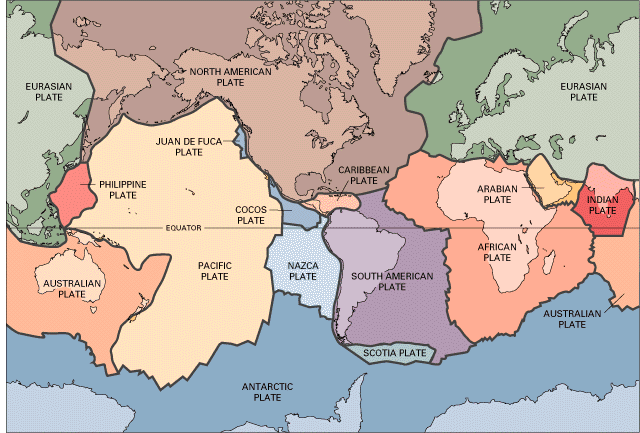 The Earth’s surface is broken into pieces called tectonic plates that constantly move.
CREDIT: This Dynamic Earth
14
[Speaker Notes: TEACHER NOTE: Which plate are we located on? Have a student point to the plate, and our location. They should note that we are located near plate boundaries. Remind students that tectonic plates (also called lithospheric plates) move very slowly (about as fast as fingernails grow).  

BACKGROUND INFORMATION: Tectonic plates include both the crust and the uppermost brittle portion of the mantle. They are also referred to as lithospheric plates. The two main types of tectonic plates, oceanic and continental, differ in composition. Oceanic is more dense than continental so at convergent interactions, the more dense will move under the less dense plate.

IMAGE: https://pubs.usgs.gov/gip/dynamic/slabs.html]
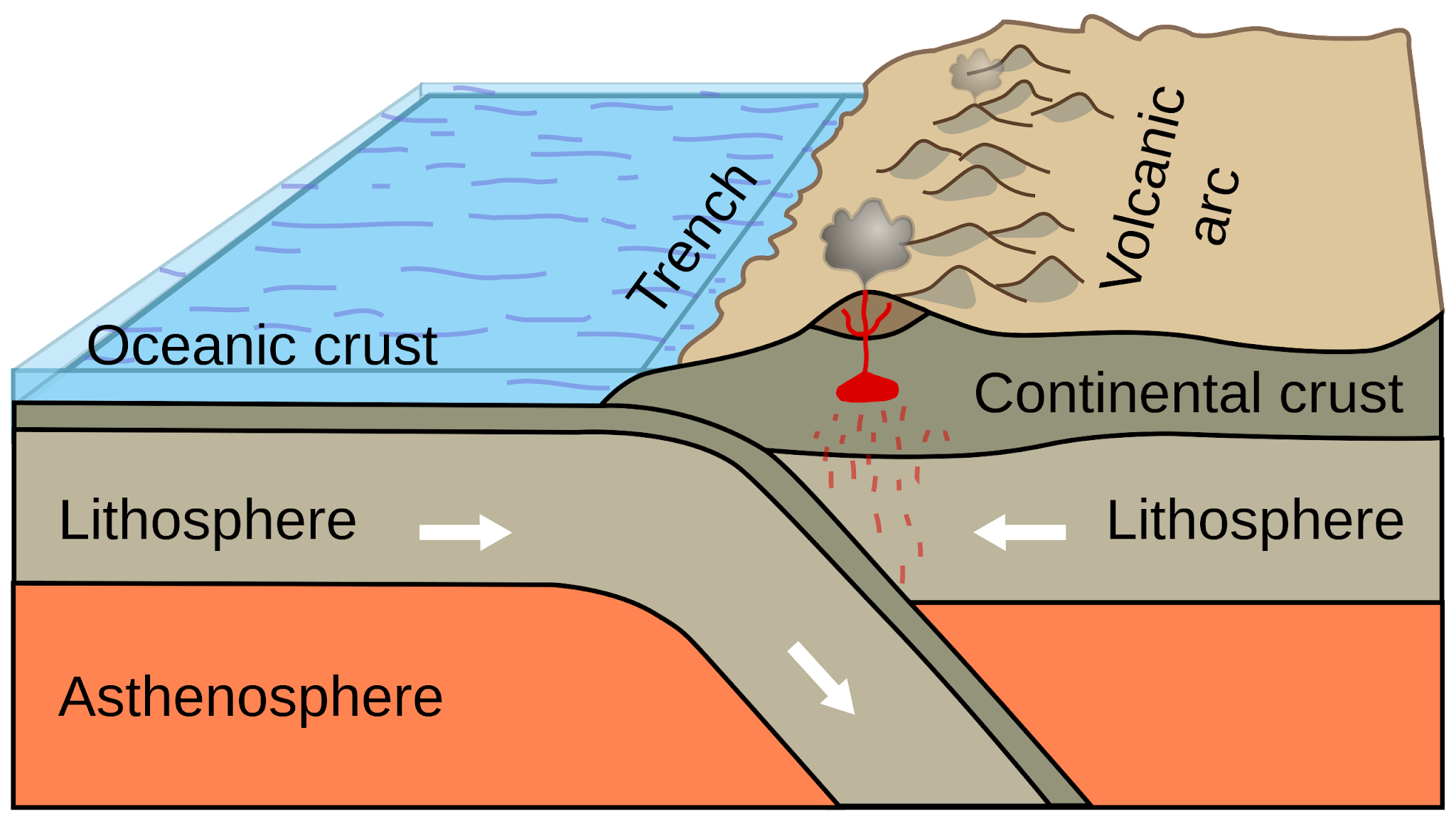 Convergent Plate Boundary
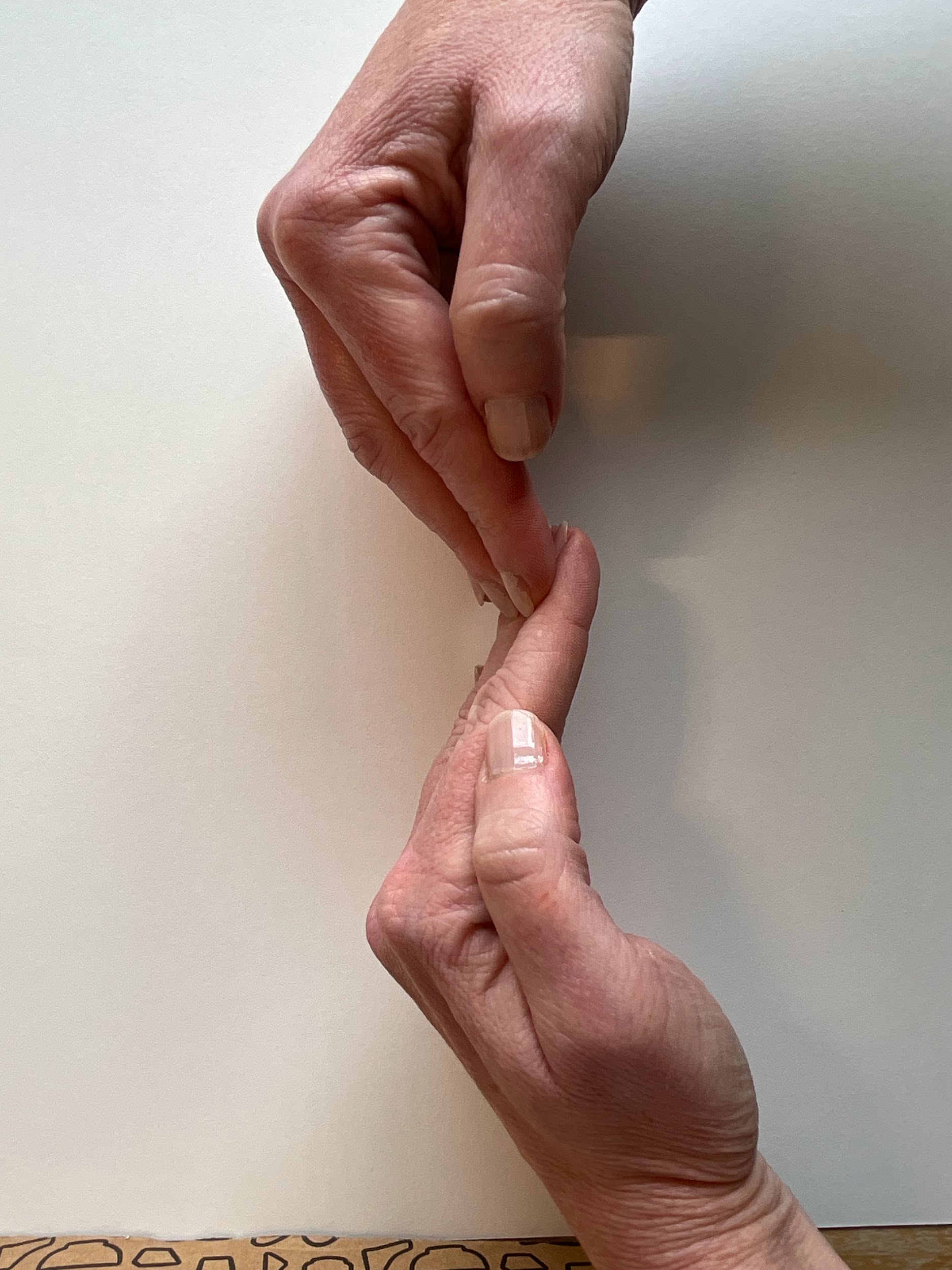 Before movement
CREDIT: Dynamic Earth
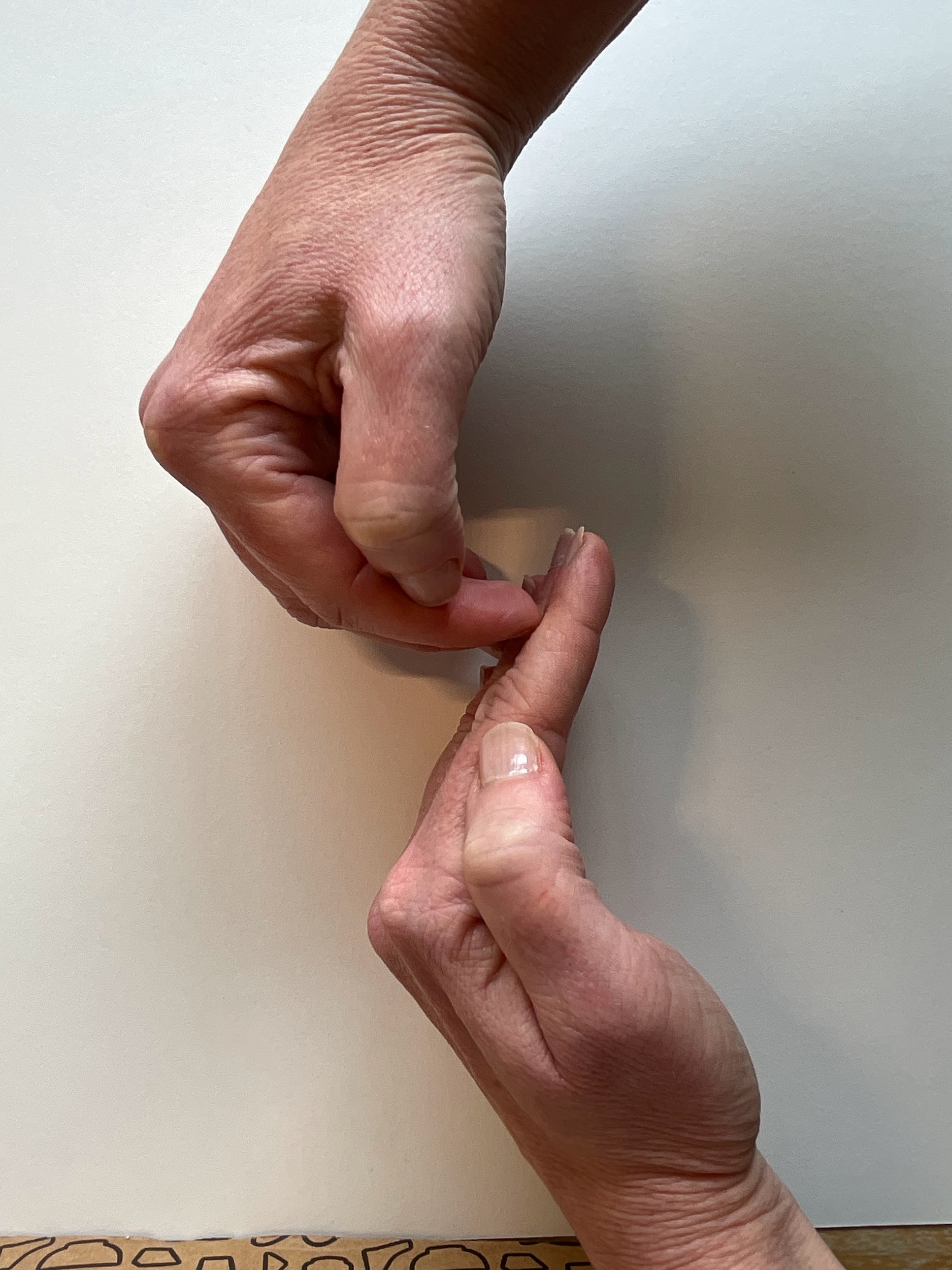 After movement
What changes do you notice after movement?
Juan de Fuca Plate
North American Plate
15
[Speaker Notes: TEACHER NOTE: Sometimes plates move towards each other. This is called a convergent plate boundary. Have students model the plate motions with their hands. 

IMAGE: https://pubs.usgs.gov/gip/dynamic/understanding.html]
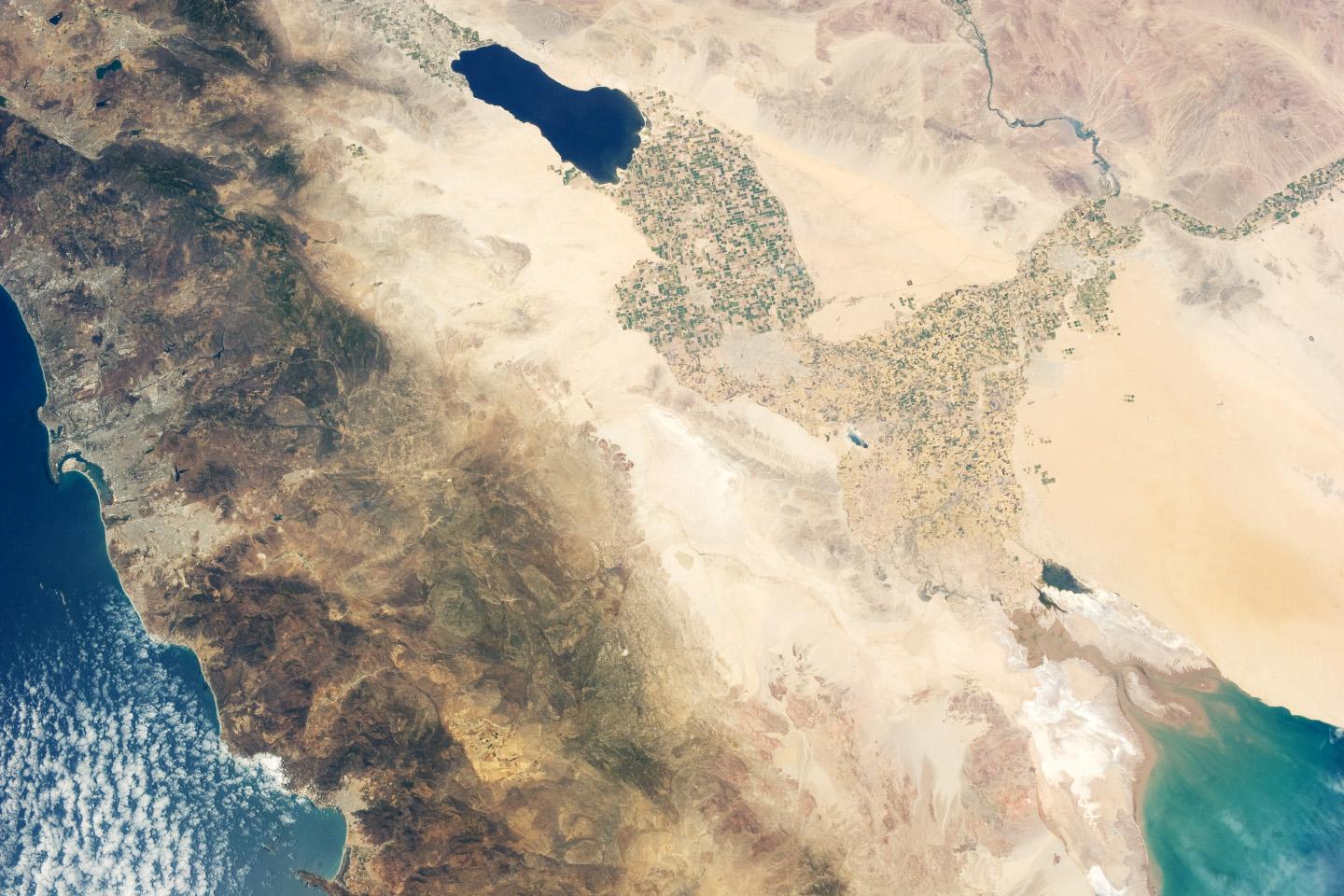 Divergent Plate Boundary
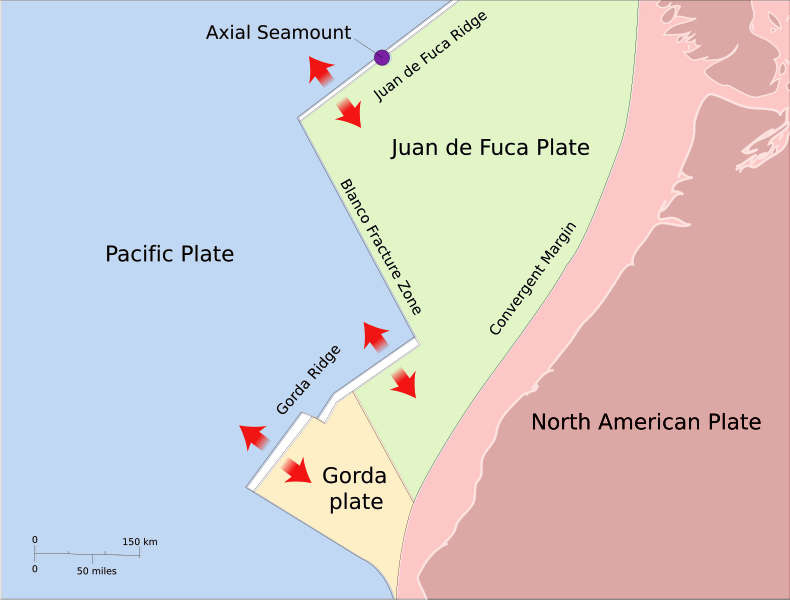 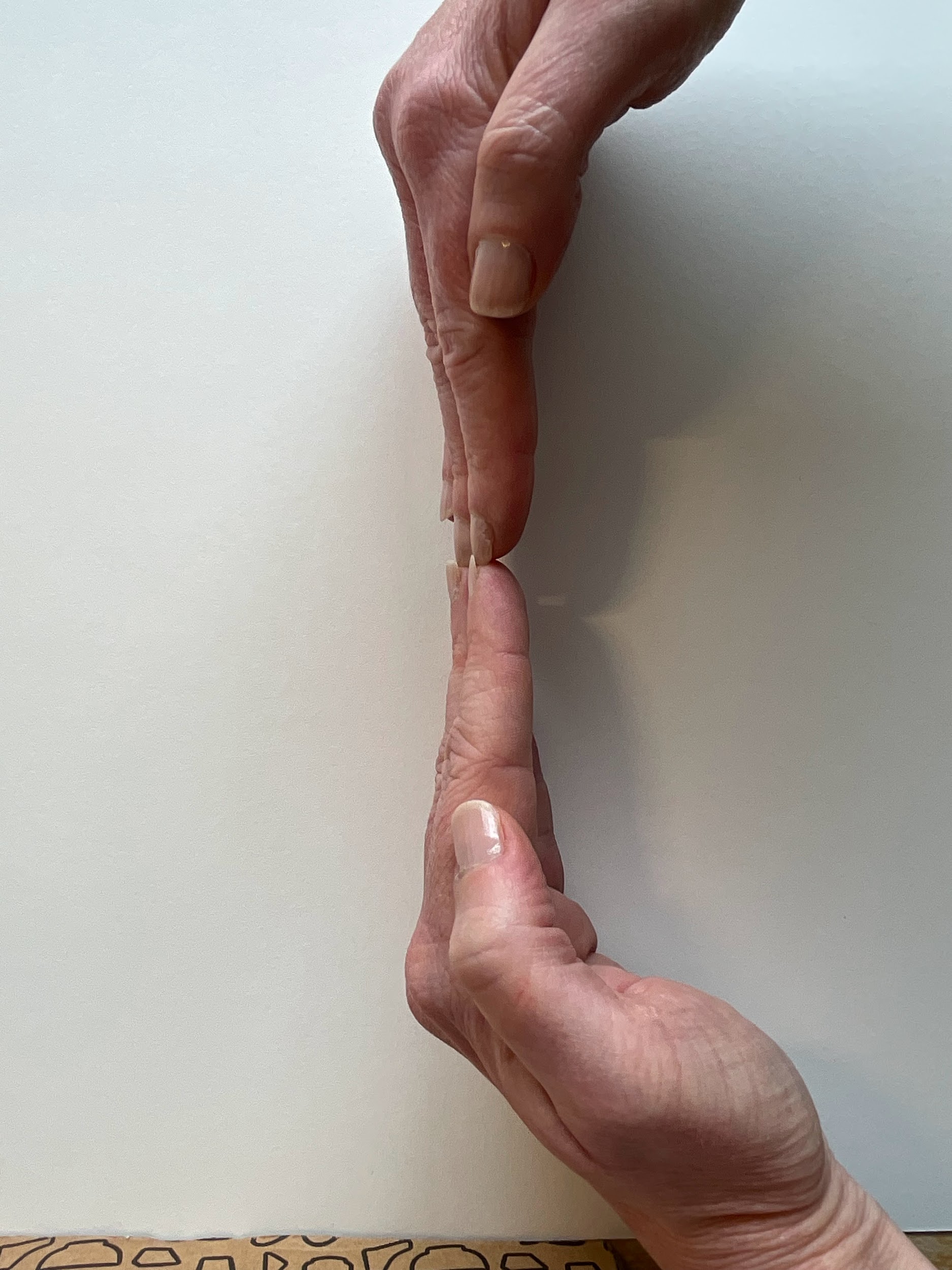 Before movement
CREDIT: NASA, Salton Trough in California
After movement
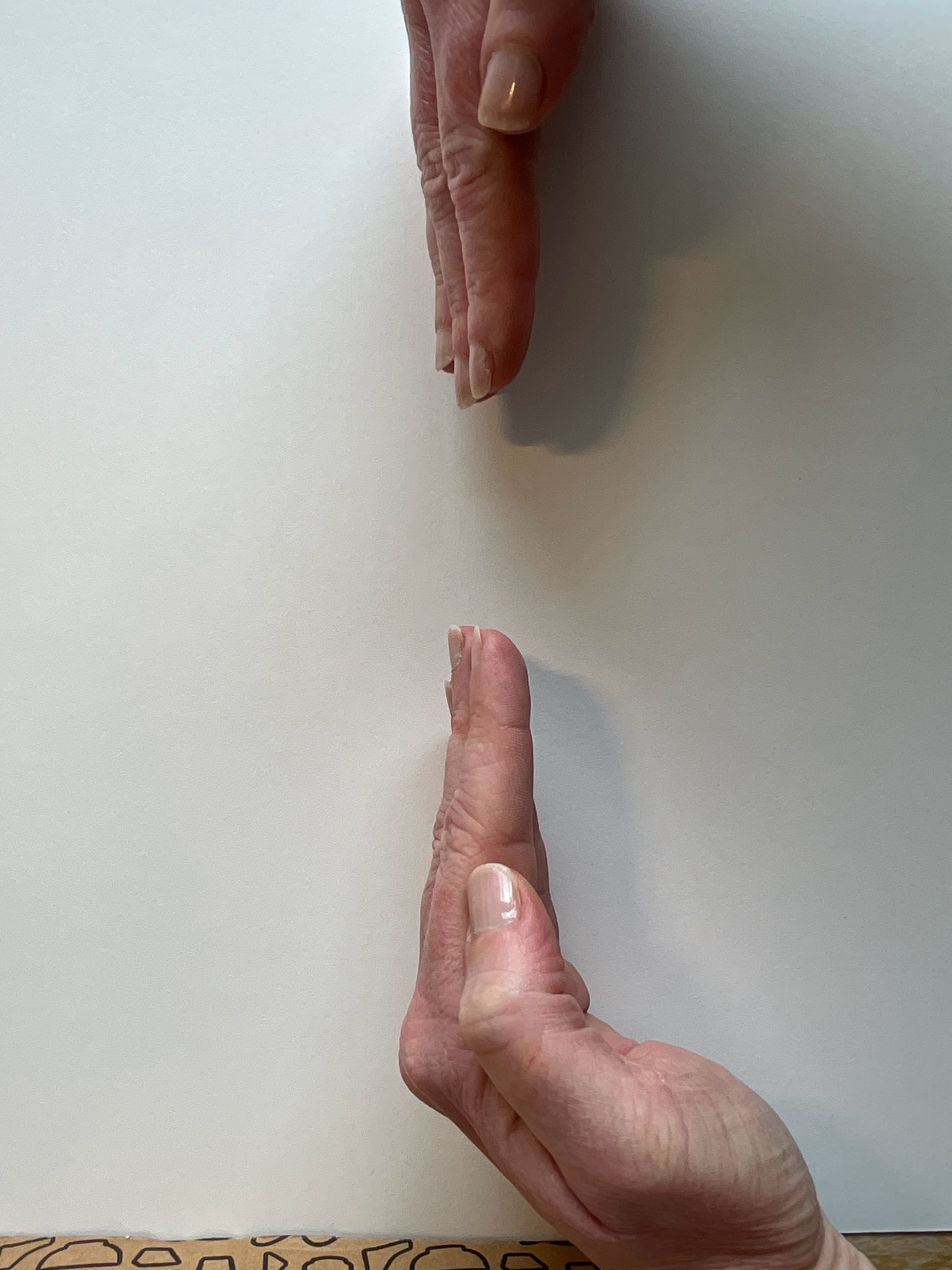 CREDIT: Wikimedia Commons, West Coast Sea Plates
What changes do you notice after movement?
16
[Speaker Notes: TEACHER NOTE: You could skip this slide if desired, as it’s not necessary to understanding the main causes of earthquakes on the West Coast of the U.S. Sometimes plates move away from each other. This is called a divergent plate boundary. Have students model the plate motions with their hands. 

One example of a divergent plate boundary nearby is the boundary between the Juan de Fuca Plate and the Pacific Plate, pictured on the lower right. There is also a divergent landform called the Basin and Range Province in eastern California, eastern Oregon, and Utah. There, the North American tectonic plate is being pulled apart forming a series of parallel mountains and valleys, called a basin and range formation. The upper right picture shows the Salton Trough in Southern California, which is part of the Basin and Range Province. 

IMAGE: https://commons.wikimedia.org/wiki/File:WestcoastSeaplates.svg, https://earthobservatory.nasa.gov/images/81711/salton-trough]
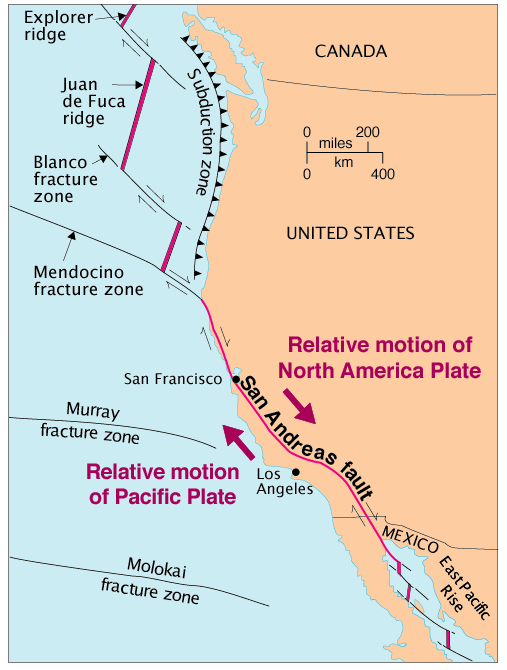 Transform Plate Boundary
Before movement
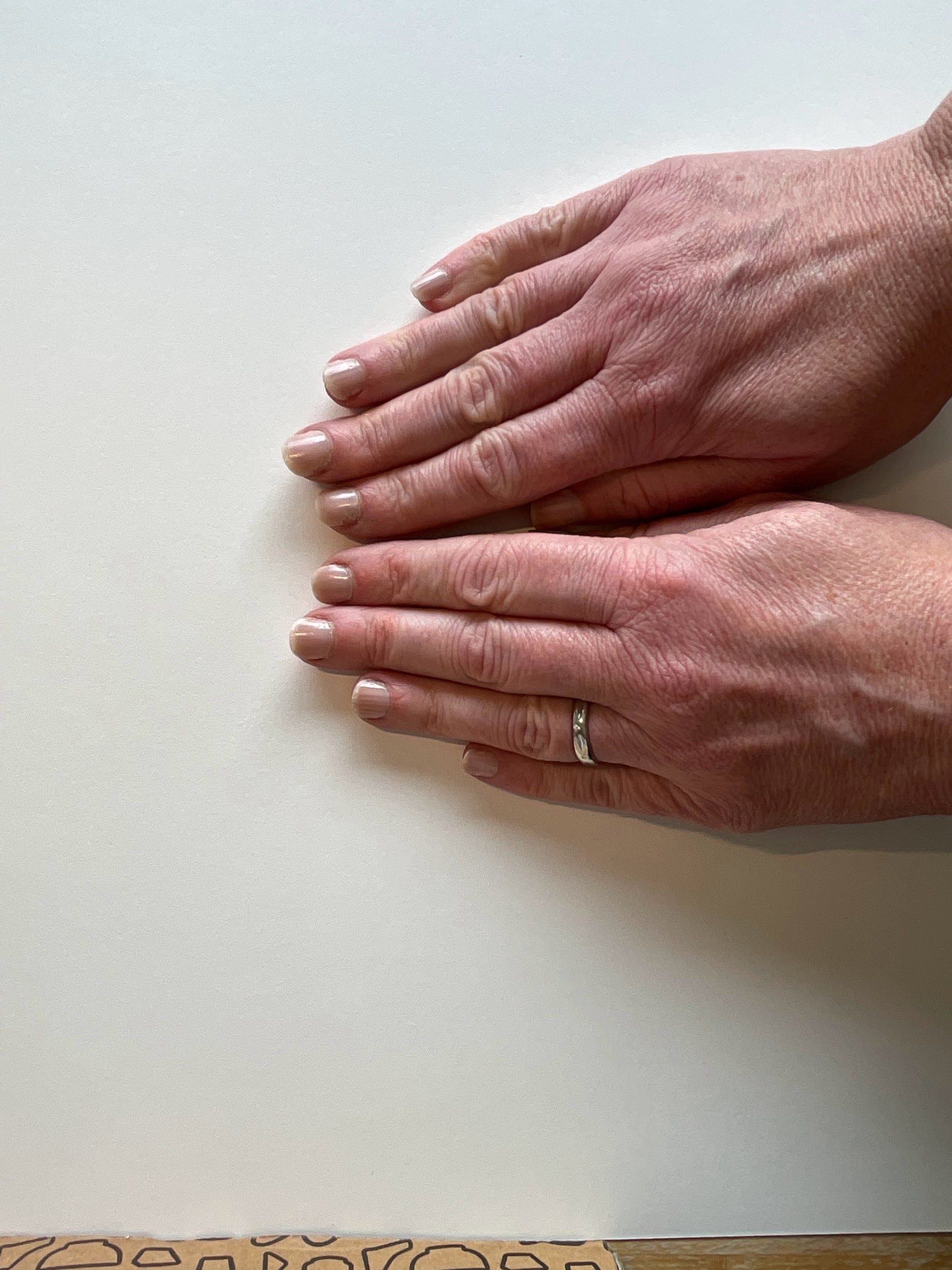 After movement
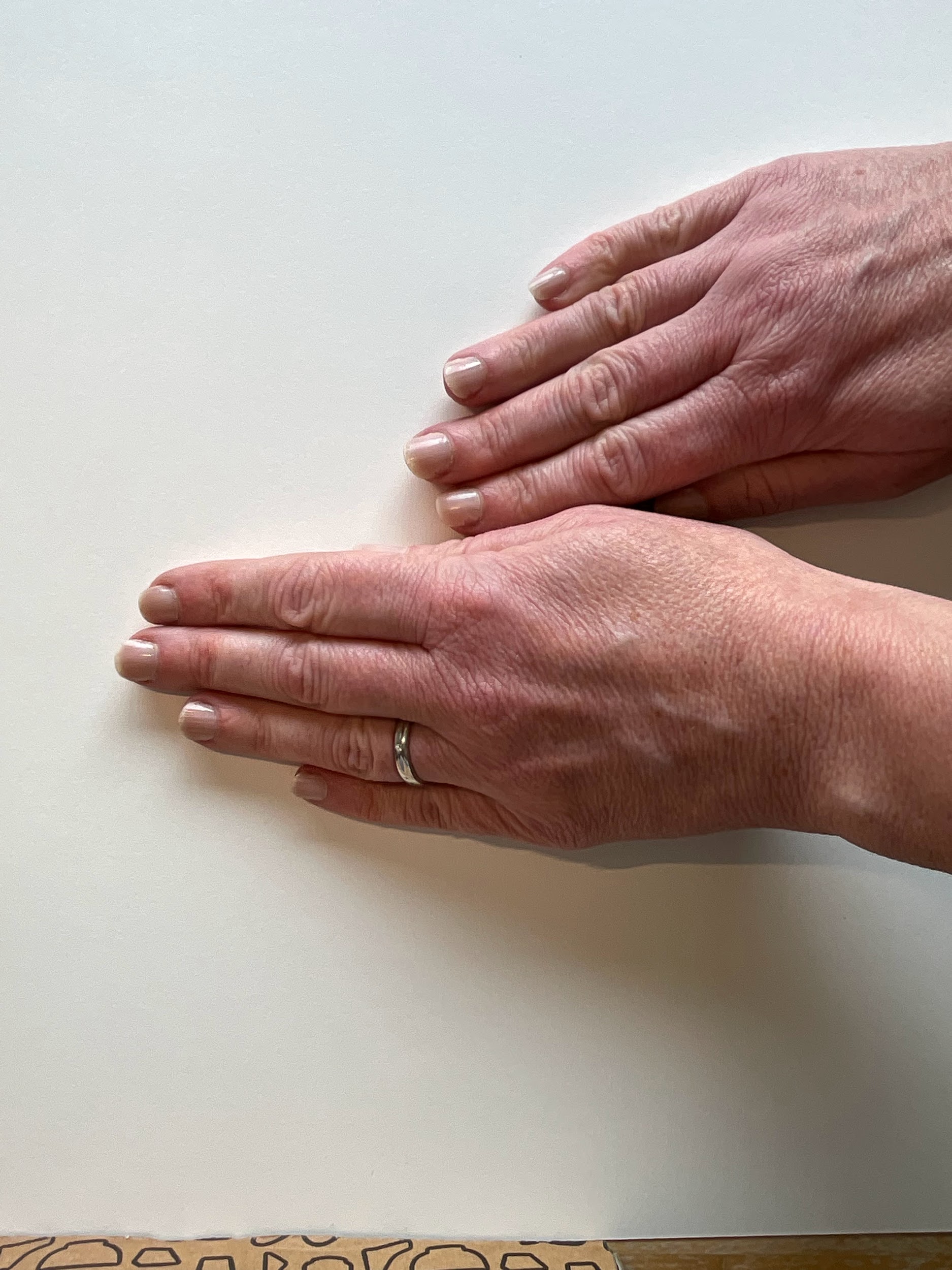 North Am. Plate
Pacific Plate
What changes do you notice after movement?
CREDIT: Dynamic Earth
17
[Speaker Notes: TEACHER NOTE: Sometimes plates slide by each other. This is called a transform plate boundary. Have students model the plate motions with their hands. 

IMAGE: https://pubs.usgs.gov/gip/dynamic/understanding.html#anchor172788]
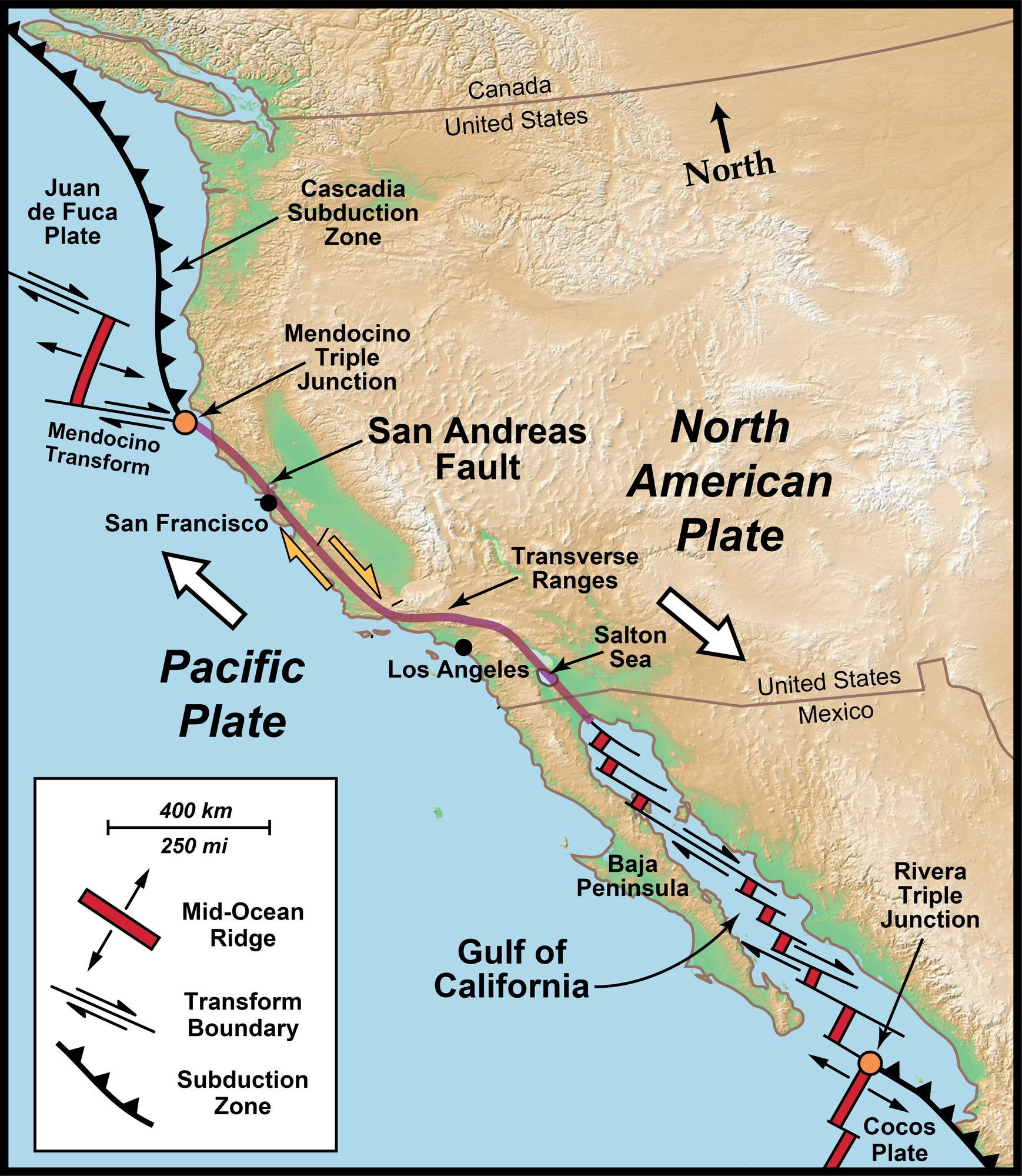 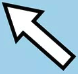 We Live Near a Tectonic Plate Boundary!
Where are we located?

What kind of plate boundary is nearby?
CREDIT:  Modified from NPS, San Andreas Transform Plate Boundary
18
[Speaker Notes: TEACHER NOTE: Slide is animated so each question appears when you click forward or space. Ask students to point out where they live on the map. Ask them what kind of plate boundary is nearby. Students in California will note that they live near a transform plate boundary, where the North American and Pacific Plates slide past each other. Students in Northern California will see they live near a subduction zone, which is a convergent plate boundary in which the denser plate (in this case the Juan de Fuca Plate) slides beneath the less dense plate (in this case the North American Plate). If you live in Southern California, point out the Salton Sea, which is part of the Salton Trough formed at the divergent plate boundary (that is on land) between the North American and Pacific Plates.

IMAGE: https://www.nps.gov/media/photo/gallery-item.htm?pg=6323516&id=7c979cd9-db8e-4d44-a3c5-2ff61669f470&gid=A83922BE-6F3D-45B7-889F-7051CD4FC3C9]
Earth’s Motion (Deformation) Produces Faults (Cracks)
19
[Speaker Notes: TEACHER NOTE: Clicking on little box icon in lower right of video images will play video in full screen. After video plays, hit ‘esc’ to return to slide. Slide is animated. First click will play transform boundary model, and second click will play convergent plate boundary model.   

Tell students that the movement of tectonic plates causes faults (cracks) to form up to hundreds of miles away from the boundary. We can demonstrate faults formed at a convergent plate boundary due to subduction using an OreoⓇ cookie and graham cracker (or just an Oreo by splitting the side without frosting and using both halves in the mode). Play the convergent boundary Oreo video. Ask students to observe the video, and to describe why faults are created. 

We can model faults formed at a transform plate boundary using a Milky WayⓇ candy bar. Play the transform boundary video to students. If you’d like, you can provide fun-size Milky Way bars and ask students to model the formation of cracks with you. Ask students to observe the video, and to describe why the faults are created as tectonic plates move. 

BACKGROUND INFORMATION: Tectonic plates include both the crust and the uppermost brittle portion of the mantle. They are also referred to as lithospheric plates. The two main types of tectonic plates, oceanic and continental, differ in composition. Oceanic is more dense than continental so at convergent interactions, the more dense will move under the less dense plate.]
Earth’s Motion (Deformation) Produces Faults (Cracks)
20
[Speaker Notes: TEACHER NOTE: Slide operation: clicking on little box icon in lower right of video images will play video in full screen. After video plays, hit ‘esc’ to return to slide.  

This slide is hidden in the final lesson because the continental-continental convergent boundary does not occur in California. If you live near the Salton Trough (as described in slide 18), you may want to show the divergent boundary video. 
You can model divergent and convergent boundaries using a Milky Way, which you may want to include as a review from students’ plate tectonics unit. Start by modeling the divergent boundary, then the convergent plate boundary, and finally the transform boundary if you are completing all of them.]
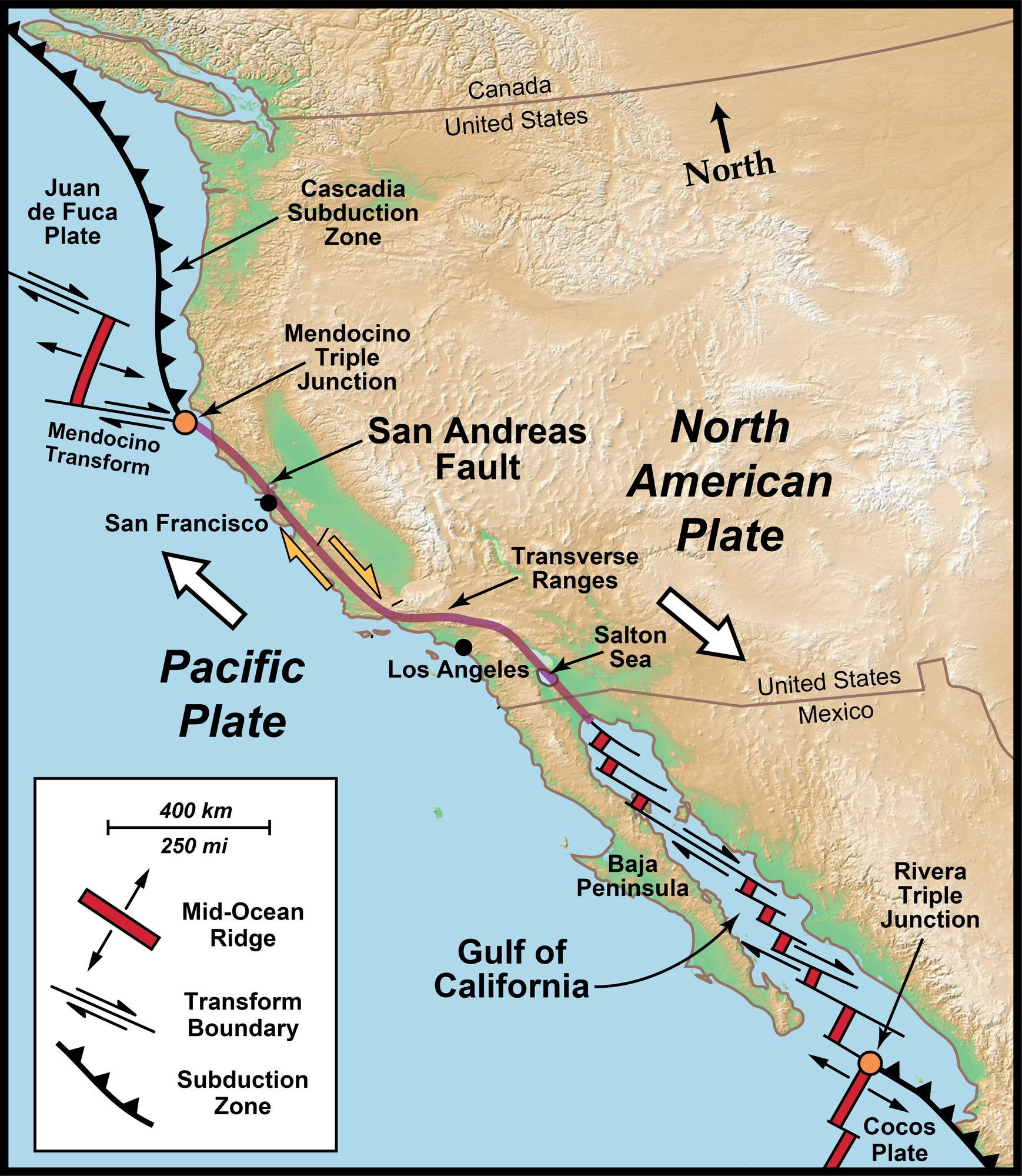 Faults Form at and Near Plate Boundaries
Juan de Fuca Plate
North American Plate
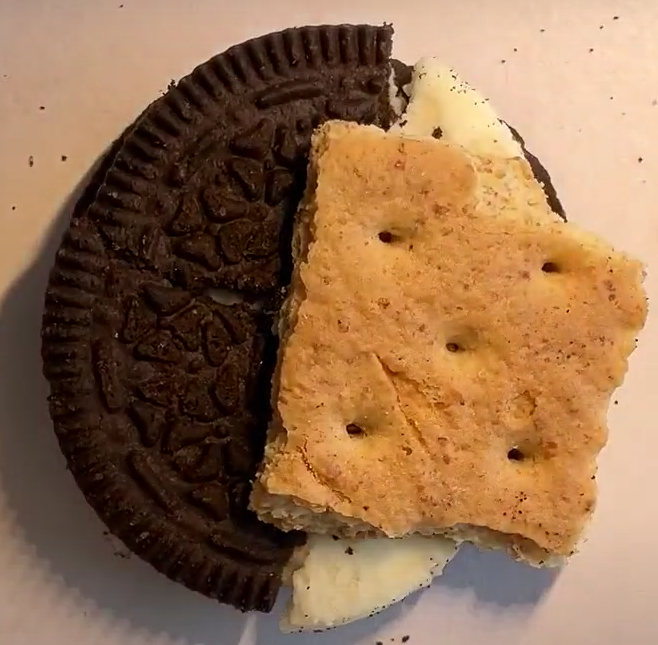 North American Plate
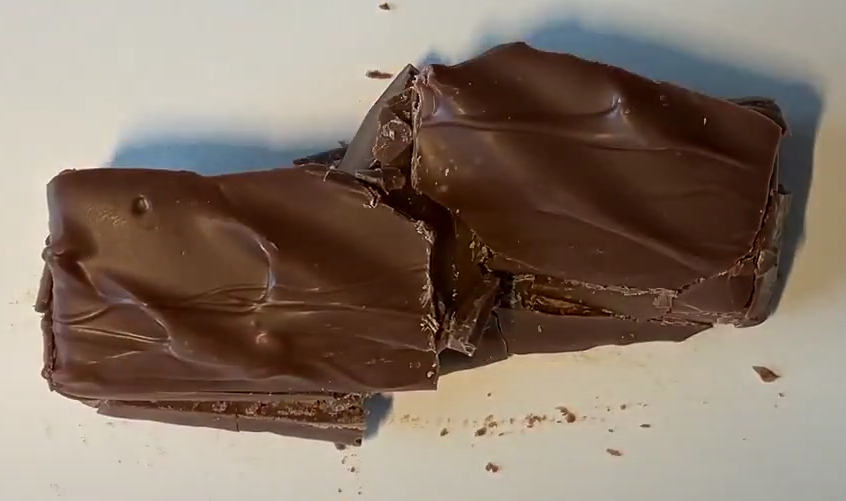 Pacific Plate
CREDIT:  Modified from NPS, San Andreas Transform Plate Boundary
21
[Speaker Notes: TEACHER NOTE: Remind students that the Oreo modeled subduction in the Pacific Northwest, whereas the Milky Way modeled a transform plate boundary like the one in California.  

IMAGE: https://www.nps.gov/media/photo/gallery-item.htm?pg=6323516&id=7c979cd9-db8e-4d44-a3c5-2ff61669f470&gid=A83922BE-6F3D-45B7-889F-7051CD4FC3C9]
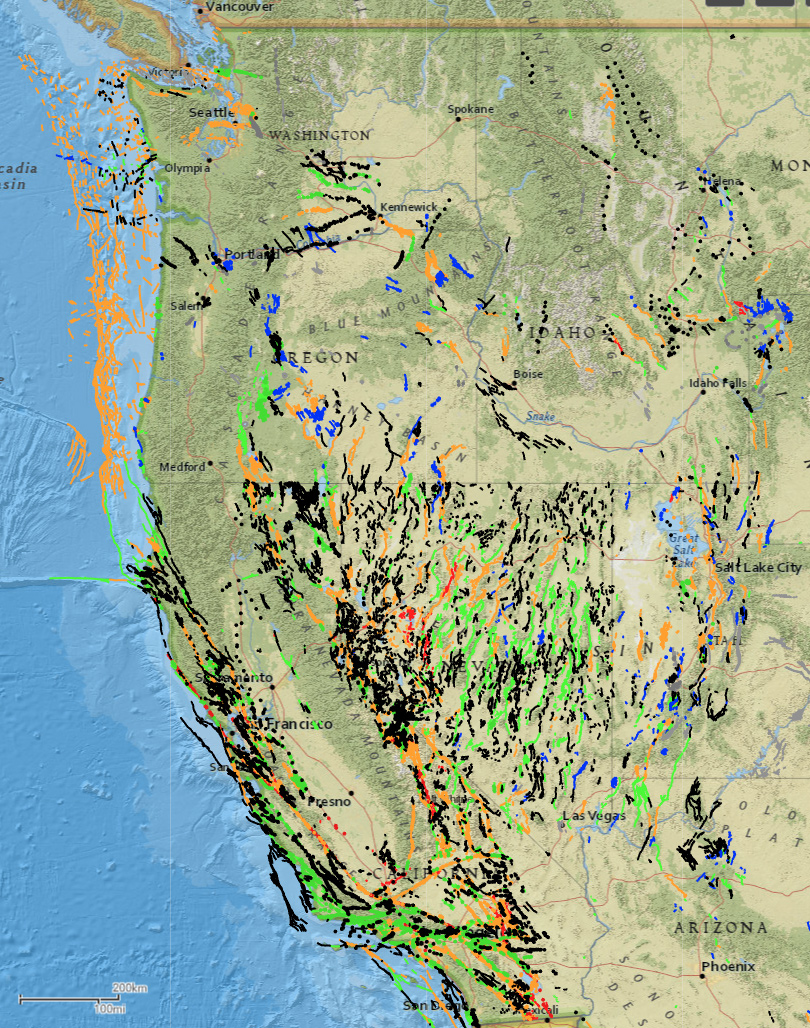 Faults Form at and Near Plate Boundaries
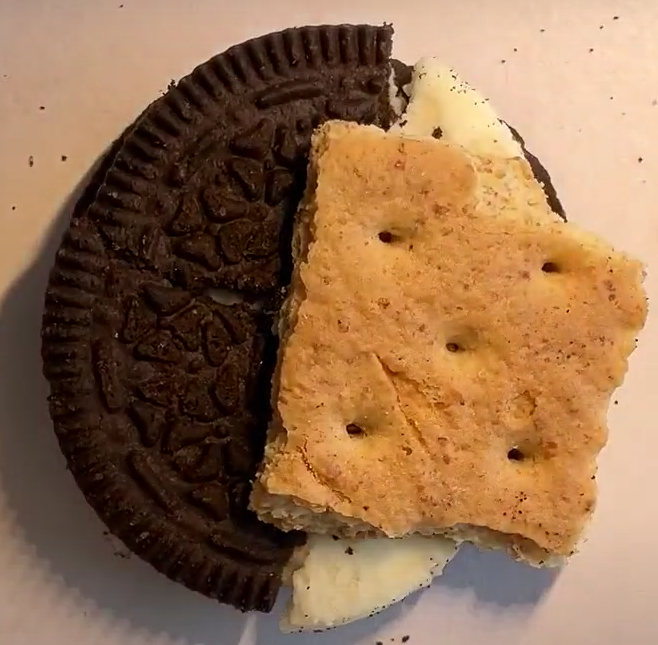 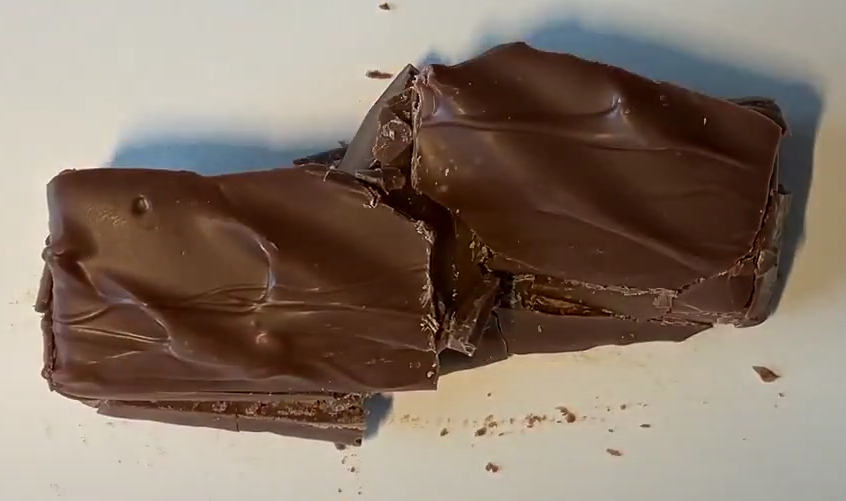 CREDIT:  USGS U.S. Quaternary Faults
22
[Speaker Notes: TEACHER NOTE: Faults are cracks in Earth’s surface created at and around tectonic plate boundaries as the brittle earth material is deformed. Remind students that faults form at and around each kind of boundary. Tell students that the map on the right shows faults on the West Coast. Any color line indicates that there’s a fault. Remember that earthquakes can happen at any fault. Tell students that in the next slides, we’ll look more closely at faults near us. 

IMAGES:  https://usgs.maps.arcgis.com/apps/webappviewer/index.html?id=5a6038b3a1684561a9b0aadf88412fcf]
Faults in Washington
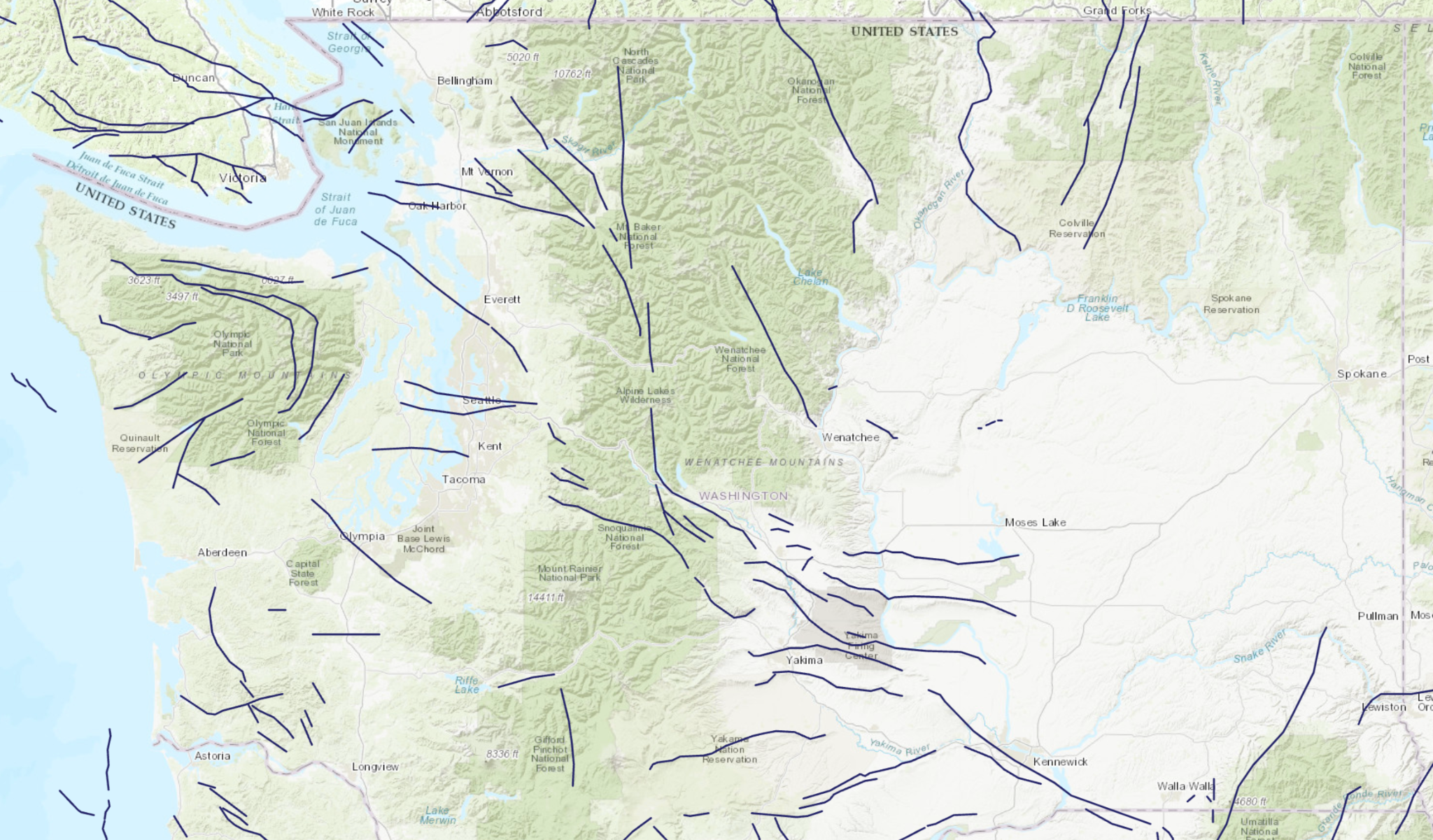 CREDIT:  PNSN Recent Earthquakes
23
[Speaker Notes: TEACHER NOTE: This slide and the next are faults in Washington. Ask a student volunteer to point to the area on the map where they live. To find specific faults in your area, go to the USGS Interactive Fault Map, and type your location’s name into the search bar.

IMAGE: WA Fault map source:  https://pnsn.org/earthquakes/recent?full_screen=true]
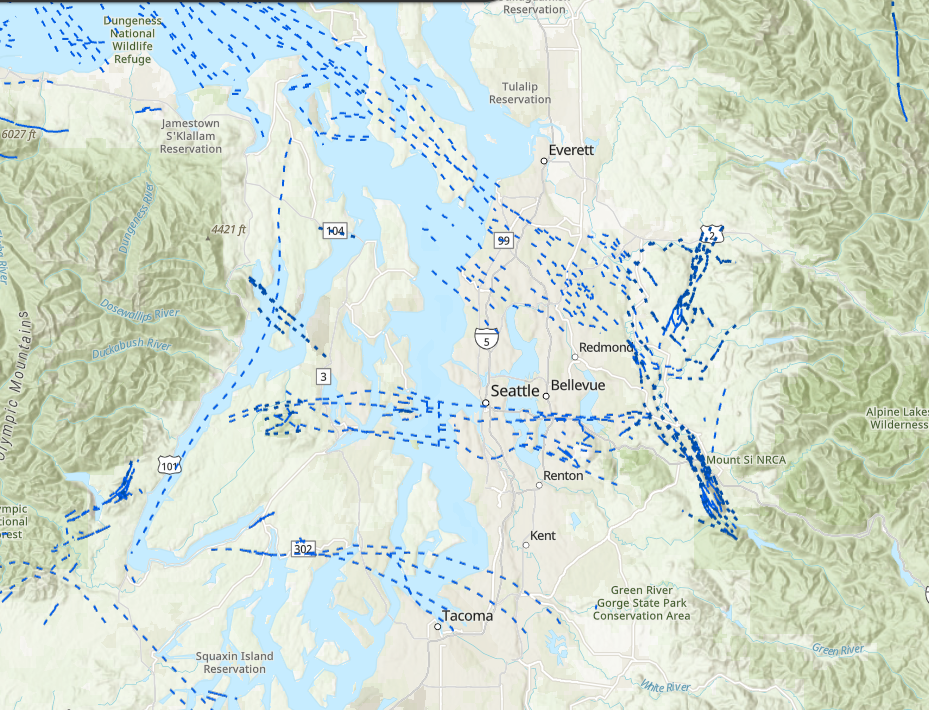 Faults in Northwest Washington
Lidar image shows fault scarp running across Bainbridge Island
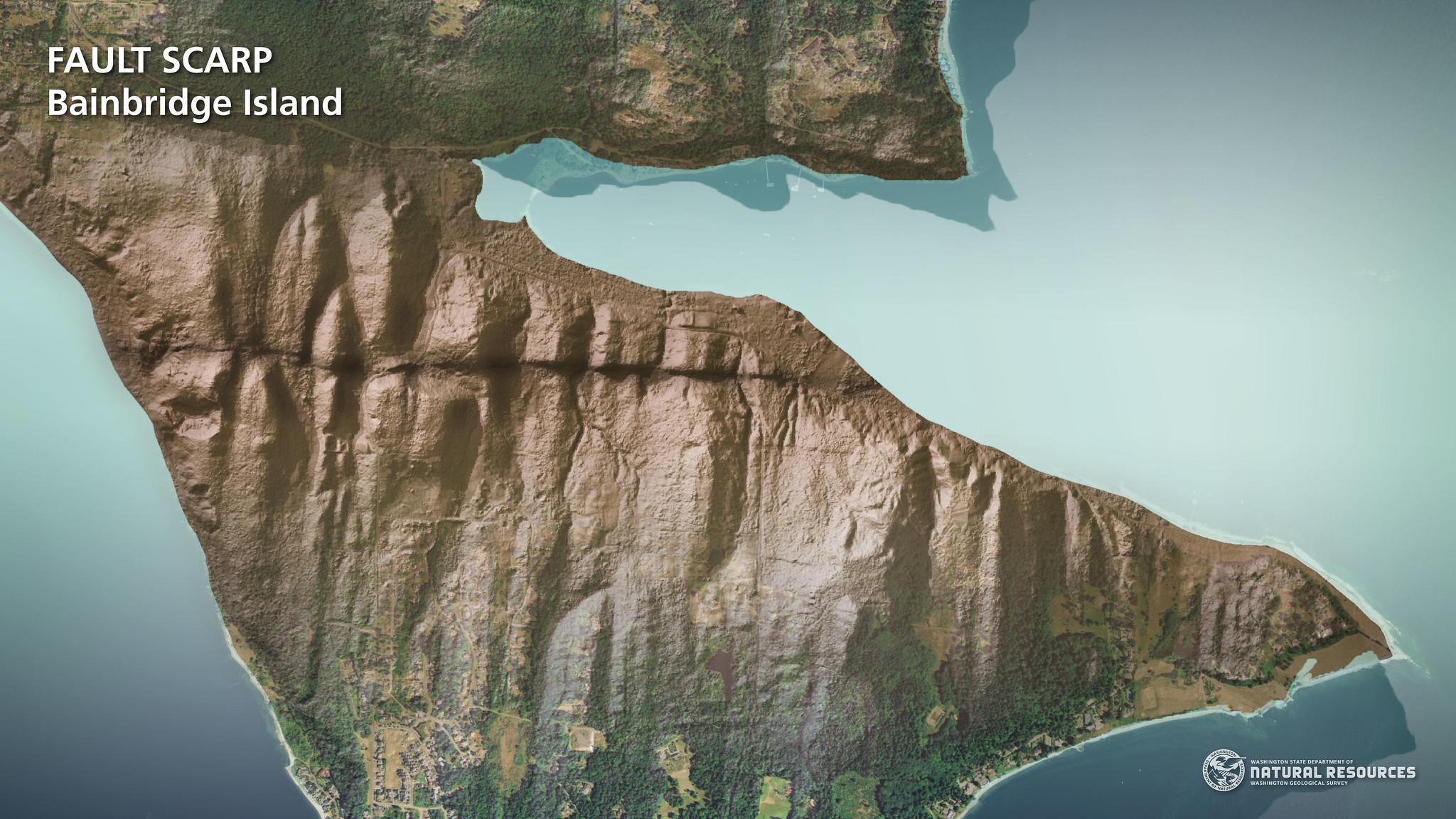 CREDIT:  WA DNR Fault Scarp—Bainbridge Island,  WA DNR Geologic Information Portal
24
[Speaker Notes: TEACHER NOTE: This slide zooms in on faults in NW Washington. It shows a fault scarp, which is evidence of a fault going across the sound end of Bainbridge Island. Lidar stands for light detecting and ranging, and is a remote sensing tool that uses lasers to create models of the Earth’s topography. 

IMAGES: Northern WA Fault Map: https://geologyportal.dnr.wa.gov/2d-view#natural_hazards?-13901795,-13407706,5921636,6148195?Earthquakes,Seismogenic_Features,Active_Faults,_Known_or_Suspected, Seattle Fault Lidar Image:  https://www.flickr.com/photos/wastatednr/51148700261/

RESOURCE:  https://www.usgs.gov/faqs/what-lidar-data-and-where-can-i-download-it#:~:text=Light%20Detection%20and%20Ranging%20(lidar,10%20centimeters%20(4%20inches).]
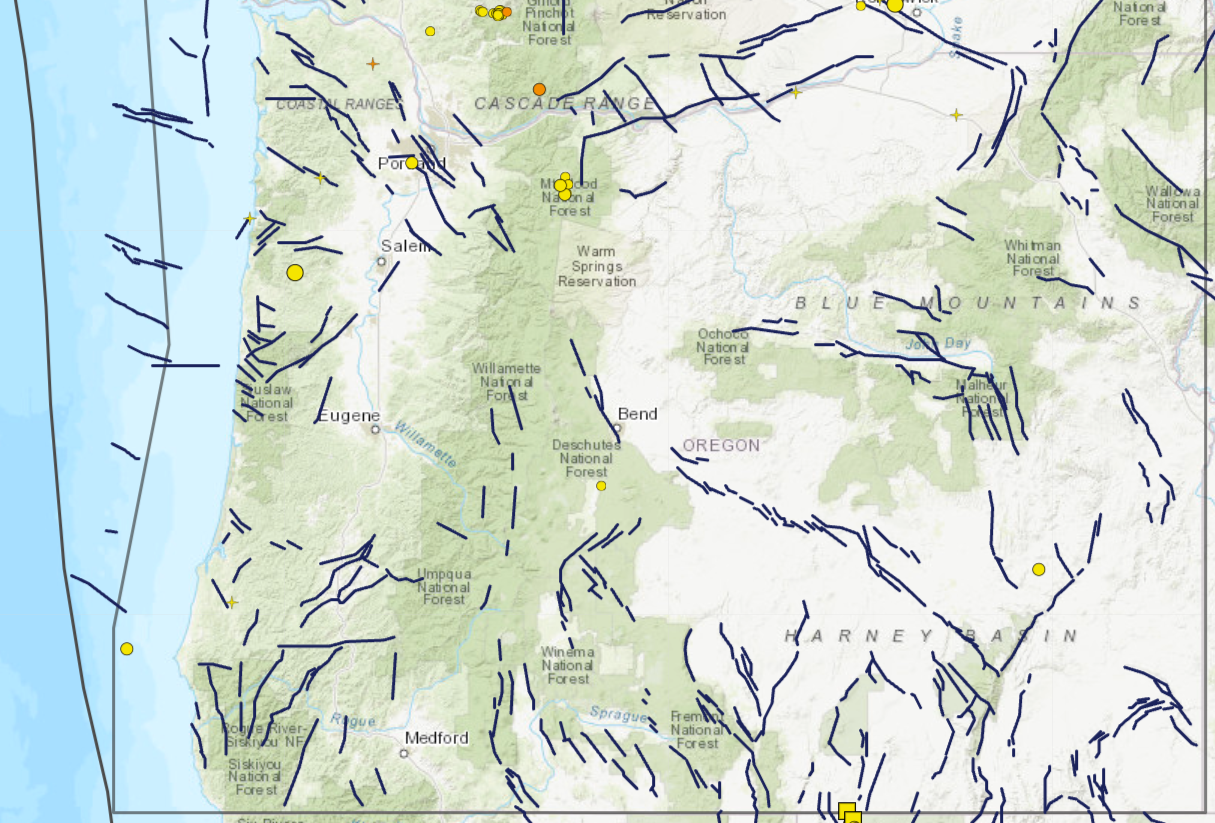 Faults in Oregon
CREDIT: PNSN Recent Events
25
[Speaker Notes: TEACHER NOTE: The black lines on this map show faults in Oregon. Ask a student volunteer to point to the area on the map where they live. To find specific faults in your area, go to the USGS Interactive Fault Map, and type your location’s name into the search bar.

IMAGES: OR Fault Map:  https://pnsn.org/earthquakes/recent?full_screen=true]
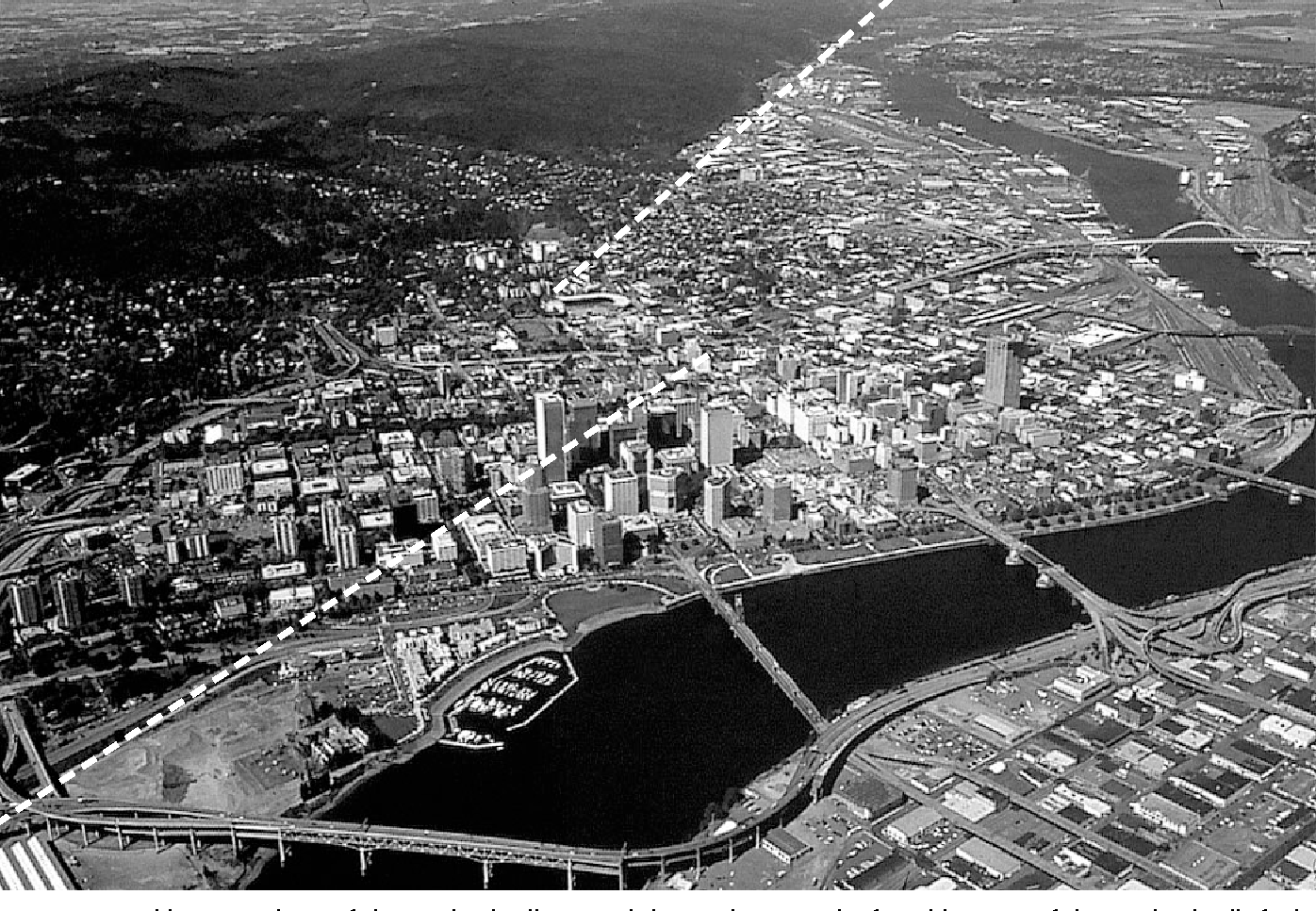 Faults near Portland, Oregon
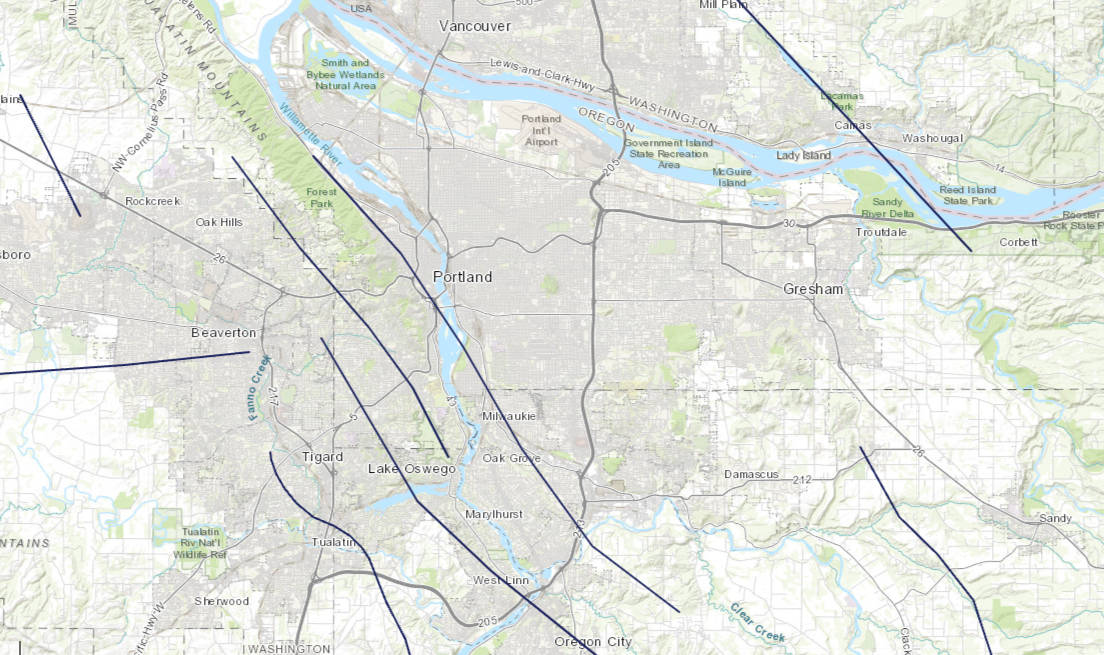 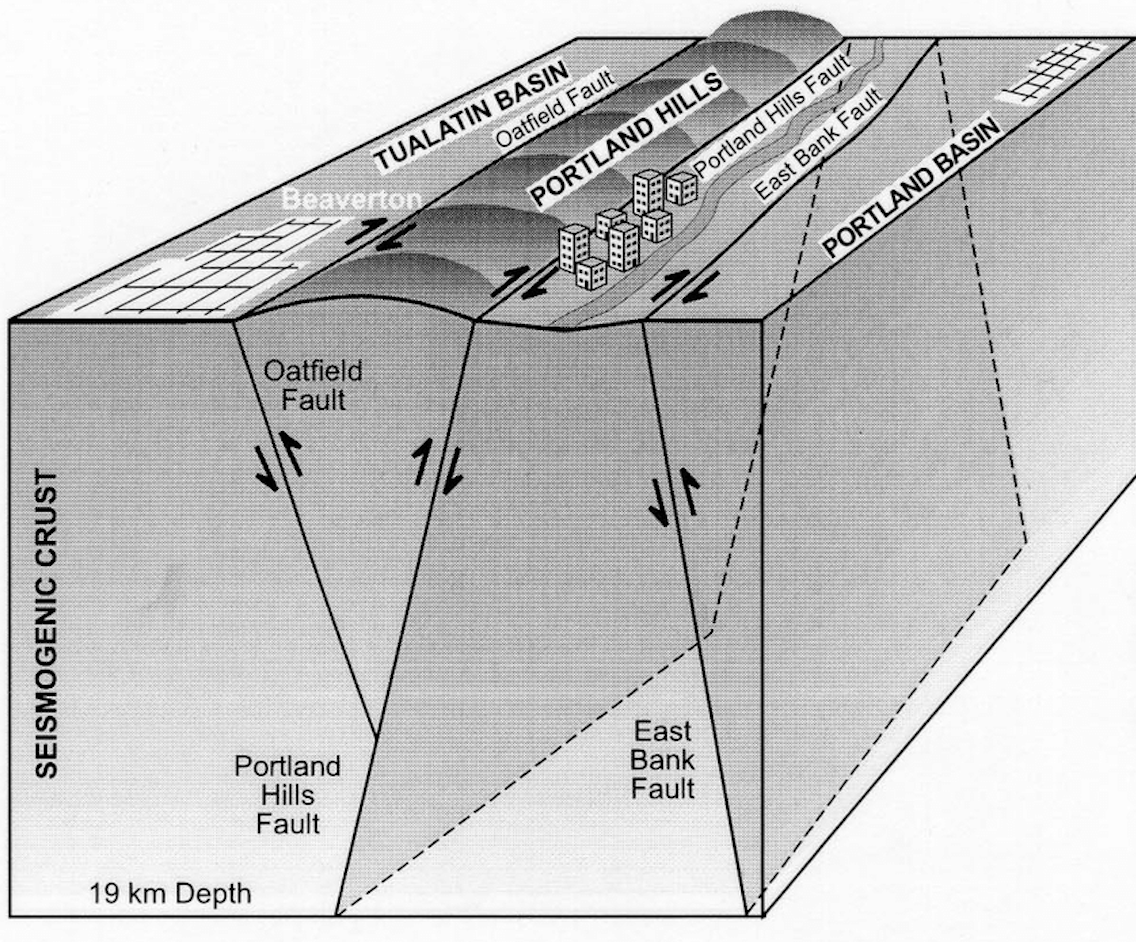 CREDIT: PNSN Recent Events
26
[Speaker Notes: TEACHER NOTE: This slide shows faults in Portland. To find specific faults in your area, go to the USGS Interactive Fault Map, and type your location’s name into the search bar.

IMAGES: OR Fault Map:  https://pnsn.org/earthquakes/recent?full_screen=true
Wong, Ivan & Hemphill-Haley, Mark & Liberty, Lee & Madin, Ian. (2001). The Portland Hills fault: An earthquake generator or just another old fault. Oregon Geology. 63. 39-50.]
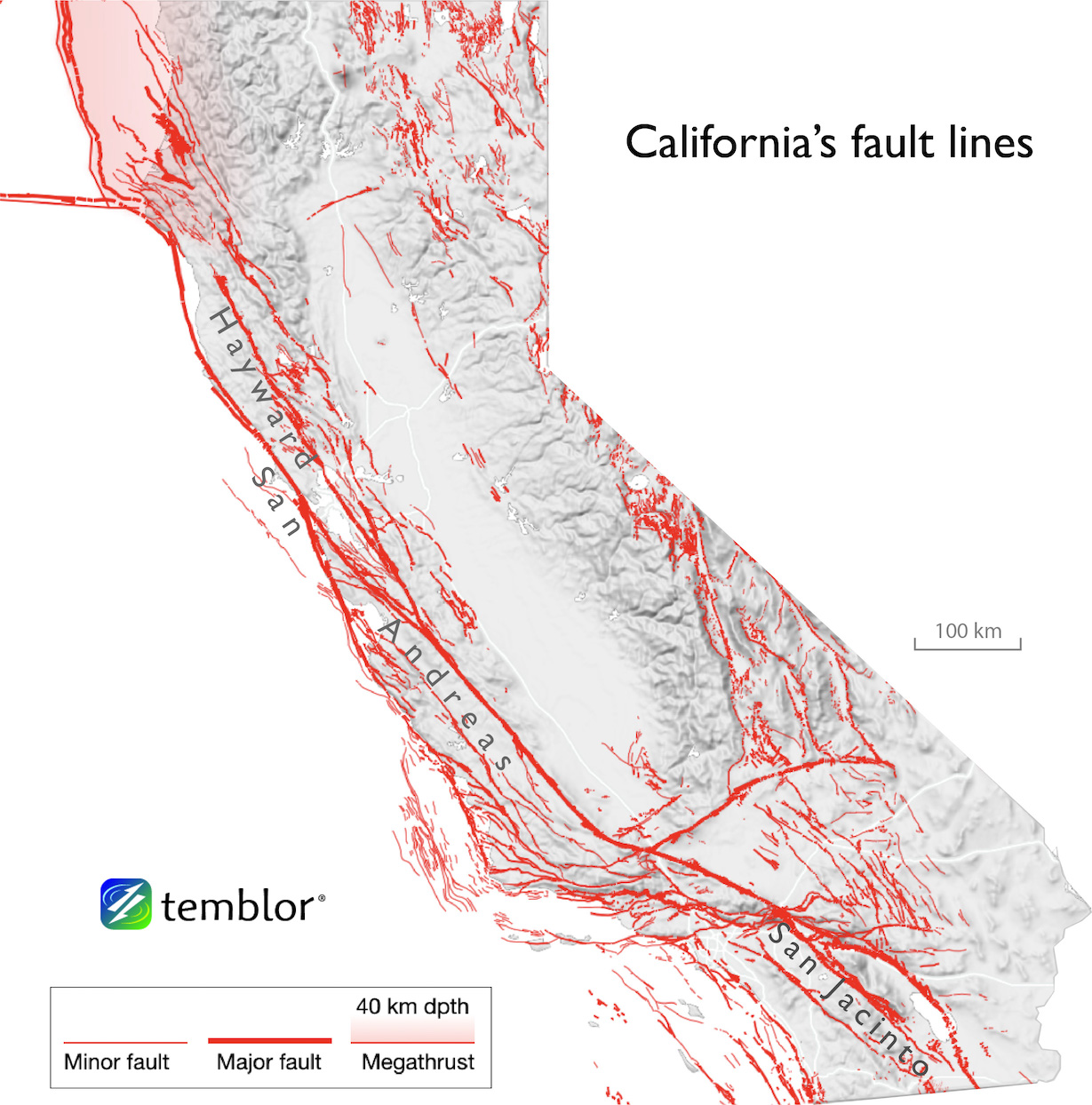 Faults in California
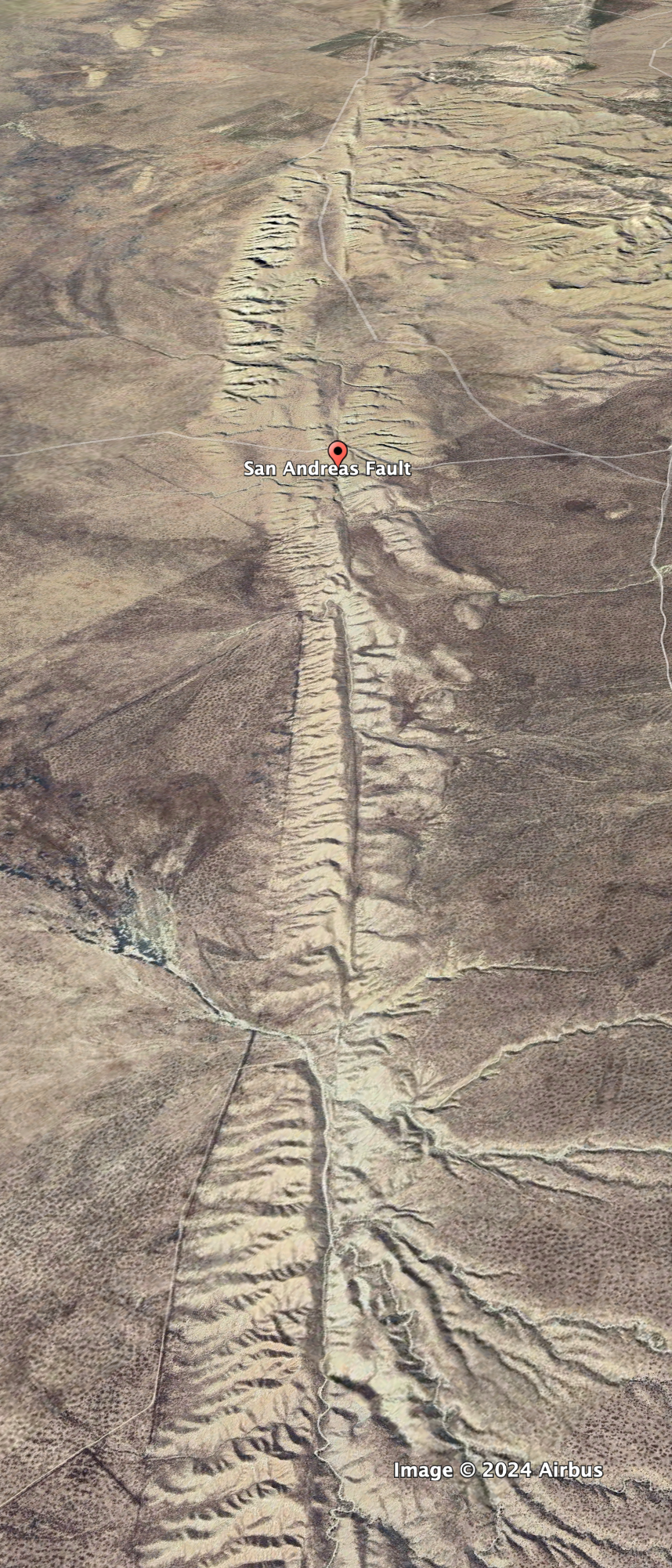 North American Plate
Pacific Plate
CREDIT: Temblor: California’s Fault Lines, Google Earth
27
[Speaker Notes: TEACHER NOTE: This slide shows faults in California. Red lines indicate the presence of a fault. Ask a student volunteer to point to the area on the map where they live. To find specific faults in your area, go to the USGS Interactive Fault Map, and type your location’s name into the search bar.

IMAGES: Temblor CA Fault Map: https://static.temblor.net/wp-content/uploads/2021/04/CA-major-faults.jpg, Carrizo Plain, captured from Google Earth.]
Calaveras Fault in California
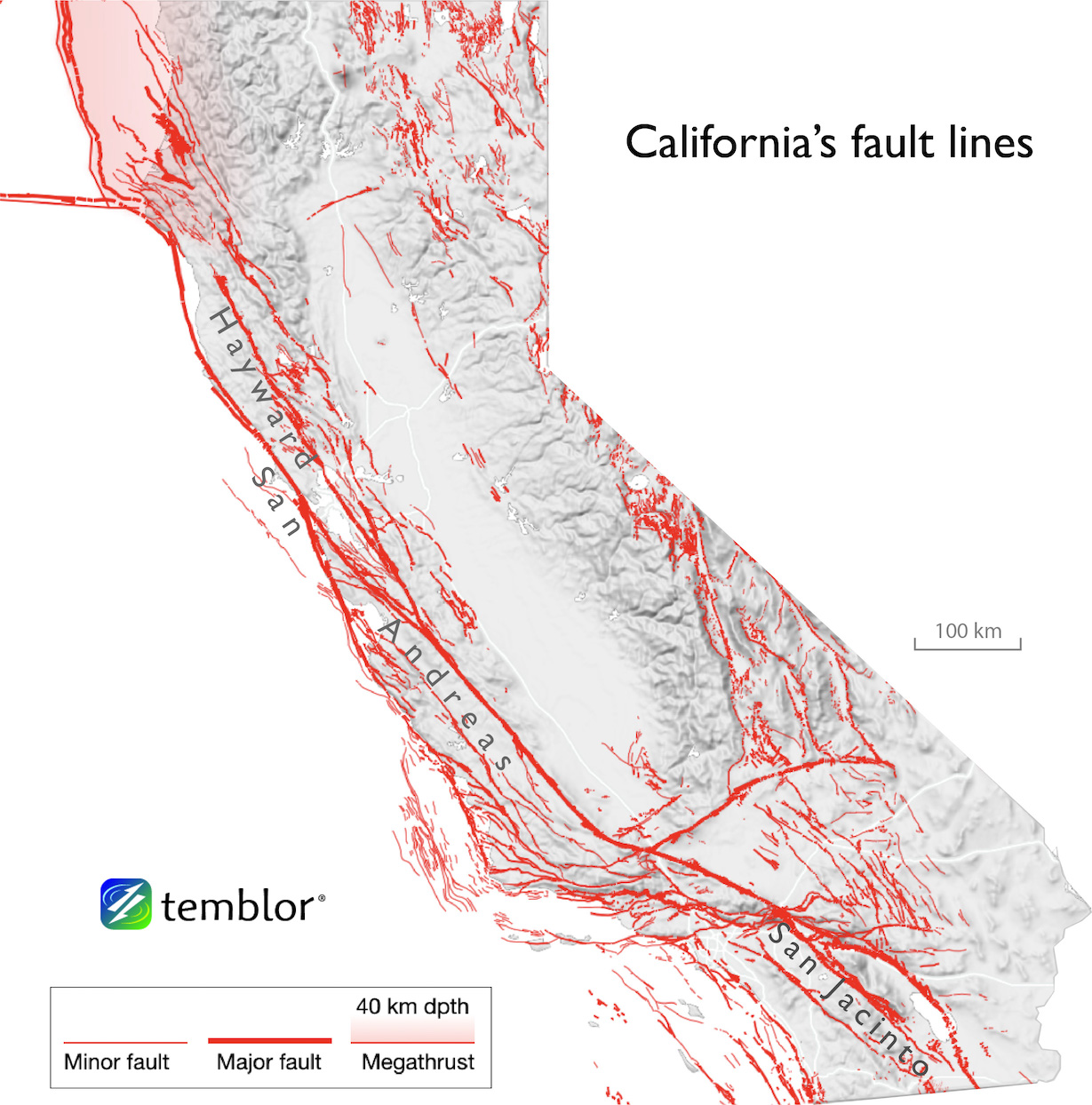 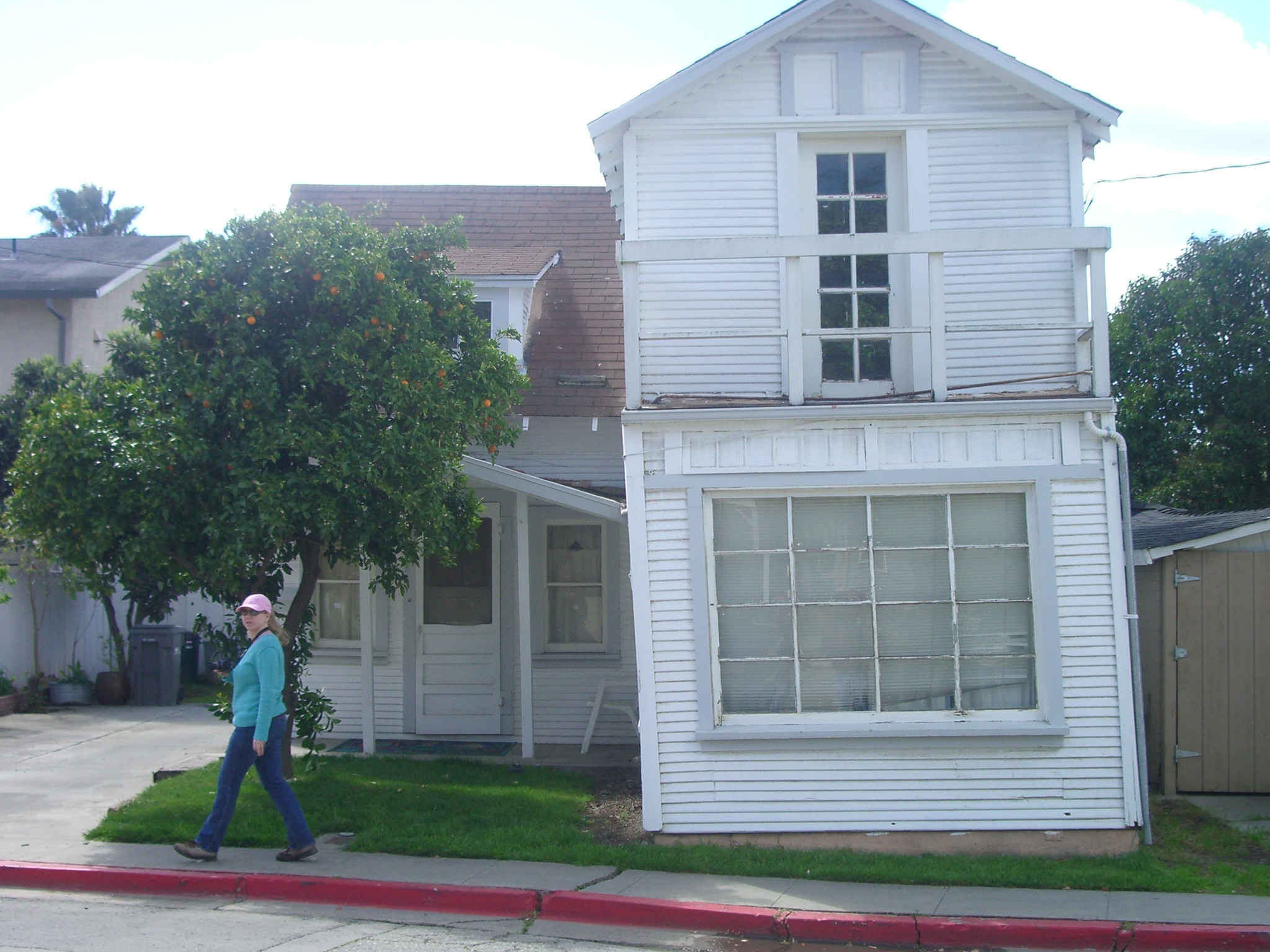 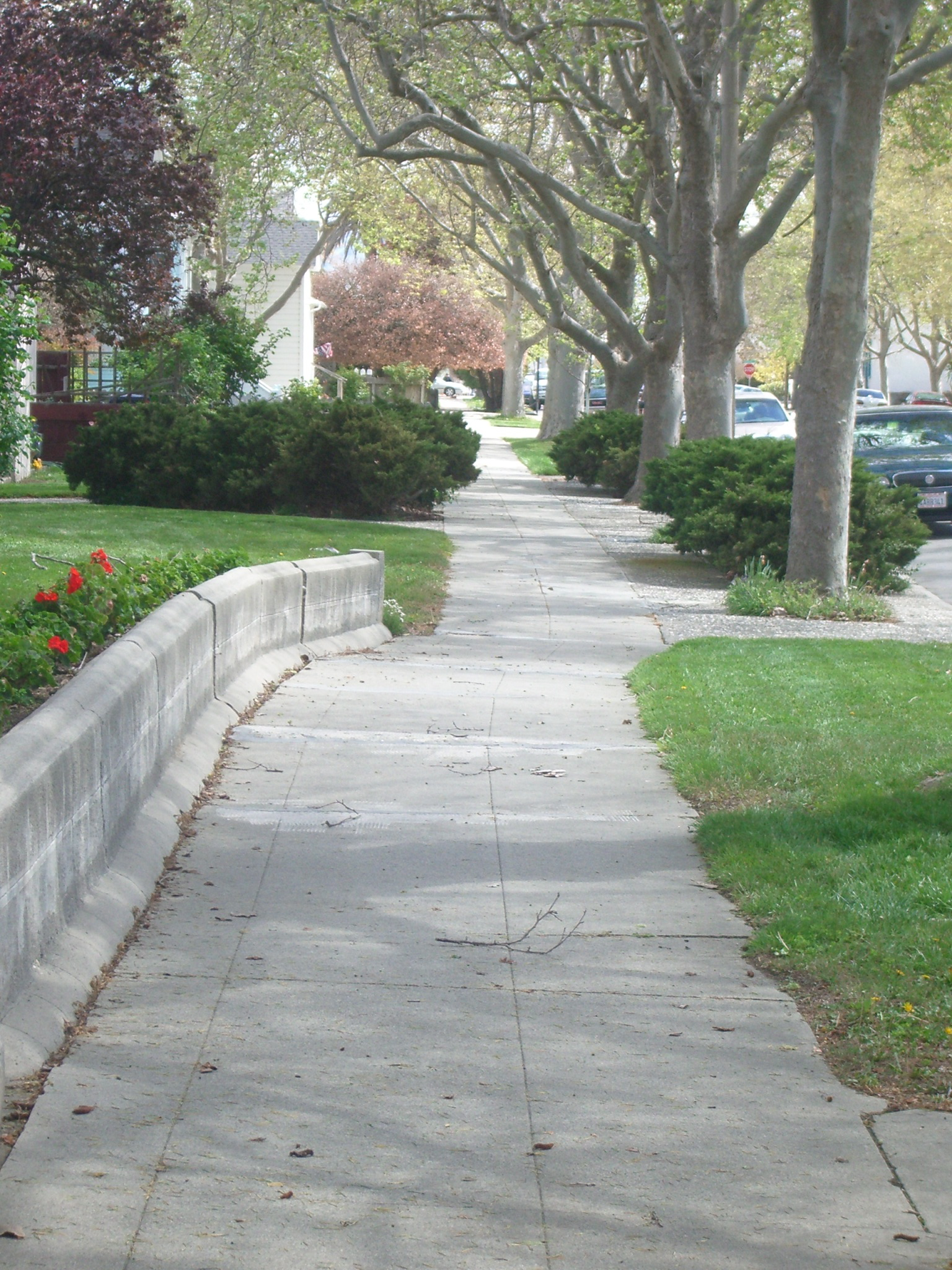 House demolished in 2009
Sidewalk and wall originally built straight!
CREDIT: Temblor: California’s Fault Lines
28
[Speaker Notes: TEACHER NOTE: This slide shows a house and a curb offset in Hollister due to the Calaveras Fault in California. Point out to students that these structures were created relatively recently, and yet the evidence of movement due to the transform plate boundary is clear.  

IMAGES: Temblor CA Fault Map: https://static.temblor.net/wp-content/uploads/2021/04/CA-major-faults.jpg, Photos provided by Roger Groom 

An interesting monument attesting to the continual movement along faults. Info is in photo: https://en.wikipedia.org/wiki/Aseismic_creep#/media/File:Aseismic_creep_in_Parkfield.jpg]
Due to friction, the pieces of the Earth get stuck together as they move. When they break free, an earthquake happens!
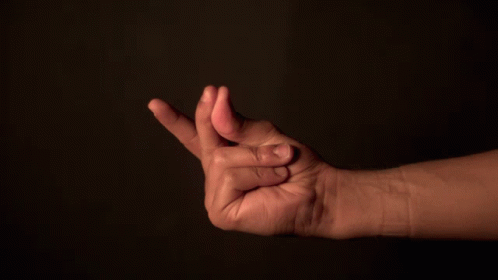 CREDIT: Trees Shaking During an Earthquake
29
[Speaker Notes: TEACHER NOTE: This slide is animated. The snap is a gif, which will play on a loop. Clicking will play the apple tree animation.

We can model an earthquake with a snap of a finger. When we press our two fingers together, there is friction between them which prevents them from moving in the direction of the force, creating a build up of stored potential energy. When friction is overcome, the potential energy is transformed into kinetic energy, or movement, much like an earthquake. Earthquakes can happen at faults, including plate boundaries. Ask students to share their observations of the earthquake animation. In the animation, they should observe a buildup of potential energy, and then sudden lurching motion, causing apples to fall from the trees. 

VIDEO:  https://www.youtube.com/watch?v=-5BgKKutxBs  
IMAGE:  GIF made from: https://www.youtube.com/watch?v=cFy3uJYctZs]
2018 Magnitude 7.1 Anchorage, Alaska earthquake
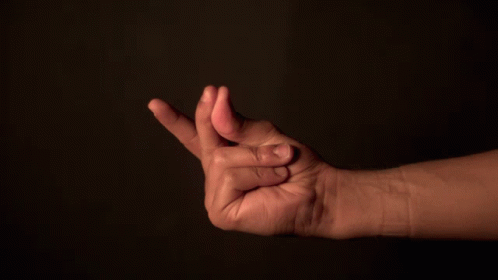 Watch initial jolt and almost immediate action of class.
CREDIT: Earthquake Classroom Video, Anchorage School District
30
[Speaker Notes: TEACHER NOTE: This slide is animated. The snap is a gif, which will play on a loop. Clicking will play the video of a magnitude 7.0 earthquake in Anchorage Alaska on Nov 30, 2018. You can stop the video at 0:58 minutes if desired, as that first clip captures the initial shaking, the class immediately taking protectivve actions, and then being protected during the subsequent more damaging shaking. 

This video shows why immediate action is imperative. We can’t feel the build up of potential energy in the Earth. What we can feel is the transformation of potential energy into kinetic energy, which results in ground shaking. Energy from an earthquake travels at different speeds through the Earth, and here you see students react immediately and appropriately to the first jolt of ground shaking as they Drop, Cover, and Hold On. Therefore, when the slower more damaging energy from the earthquake arrives, they are protected. 

VIDEO:  https://www.youtube.com/watch?v=NJZqREPc9k0&t=225s from Anchorage School District
IMAGE:  GIF made from: https://www.youtube.com/watch?v=cFy3uJYctZs]
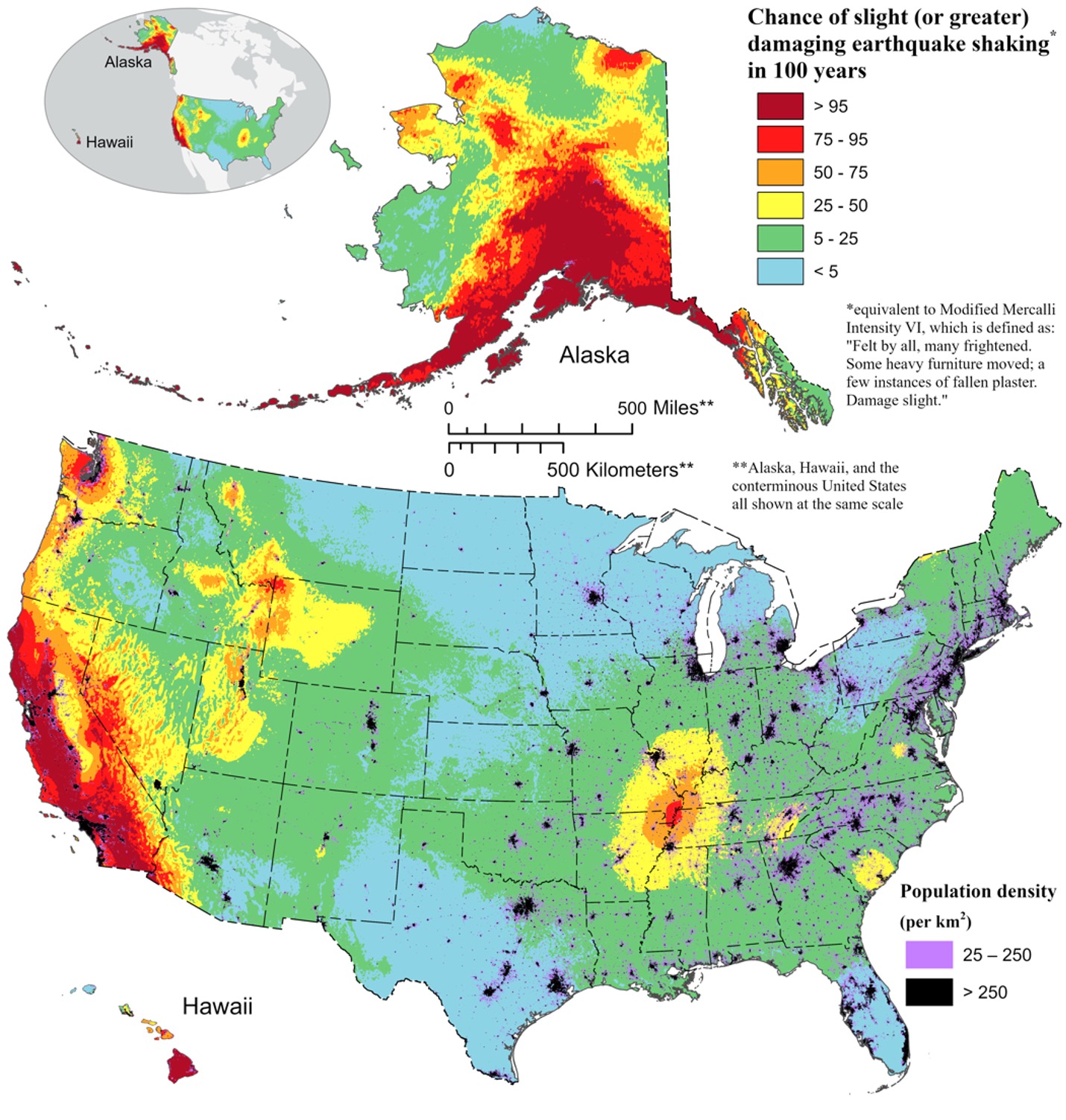 We Live in Earthquake Country!
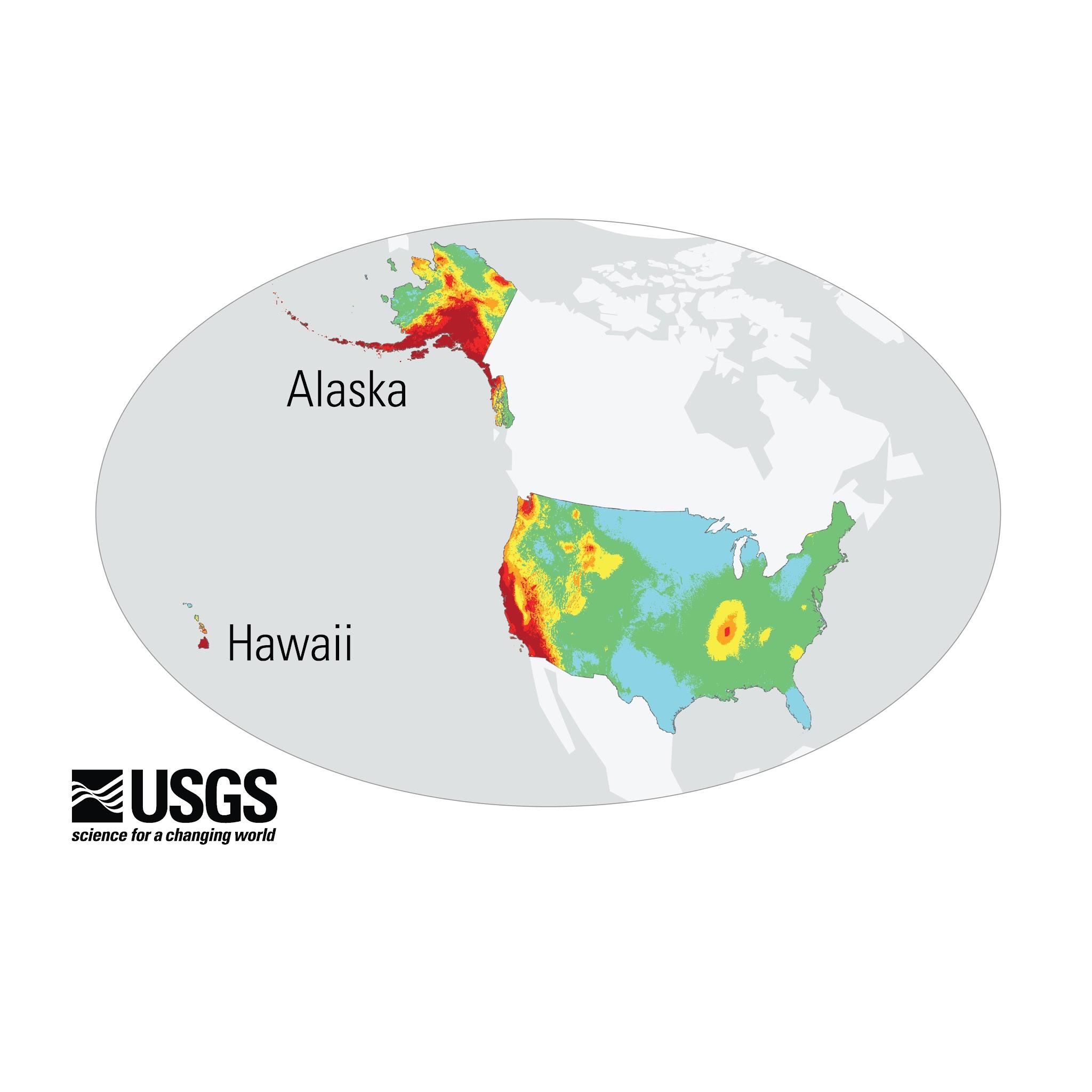 This map shows the chance of a damaging earthquake in the next 100 years.  

Where are we located?

What is the chance in our area?
CREDIT: 2023 50-State Long-term National Seismic Hazard Model
31
[Speaker Notes: Teacher Note: This slide is animated. It has two layers starting with a map of the globe, and zooming in to the United States. This map shows the chance of a damaging earthquake in the next 100 years. In this case, damaging means an earthquake felt by all that frightens many, and moves heavy furniture, creating slight damage. Ask students to use the key to assess the chance of a damaging earthquake in the next 100 years where they live.  

IMAGE: 2023 50-State Long-term National Seismic Hazard Model | U.S. Geological Survey]
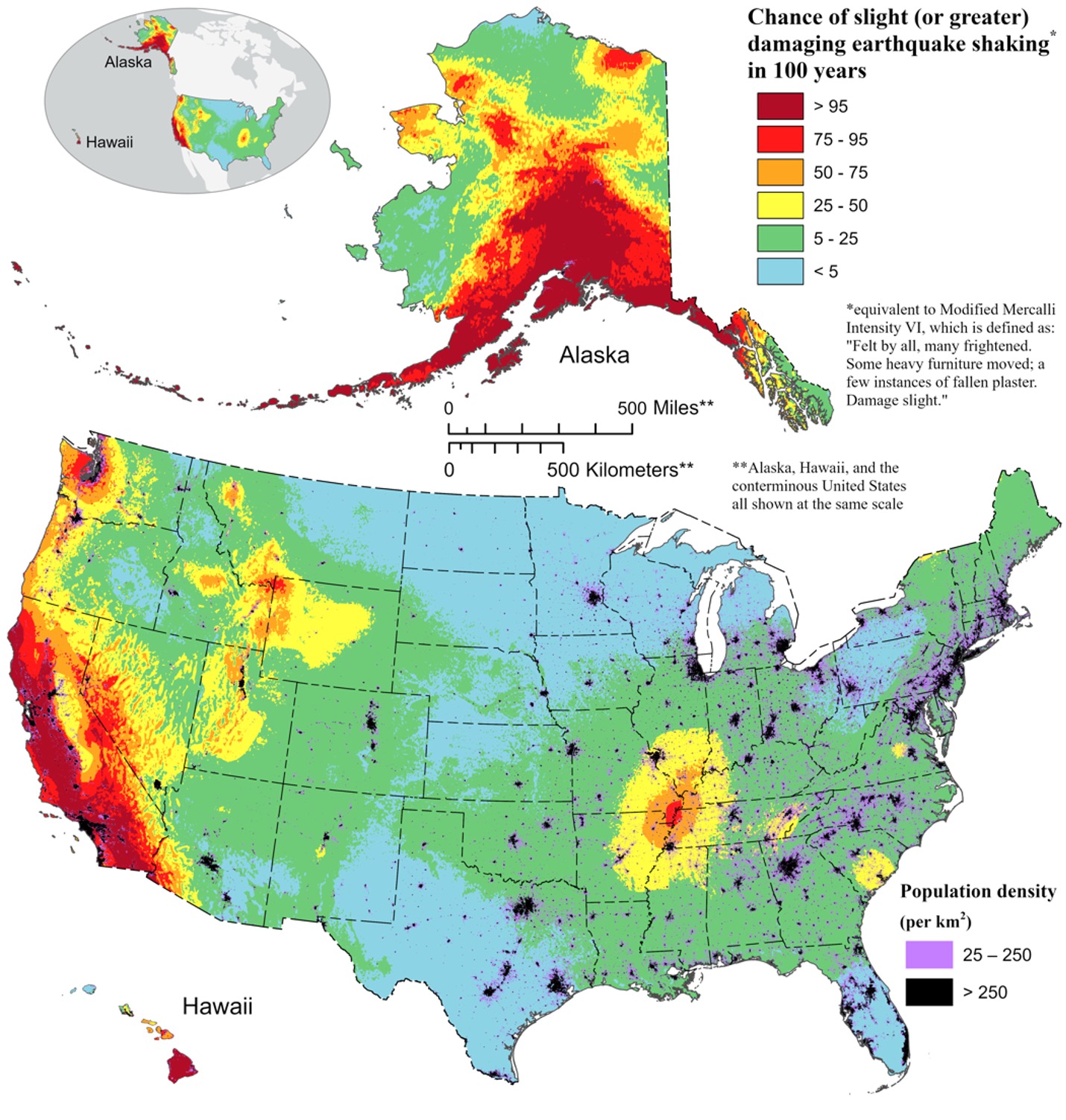 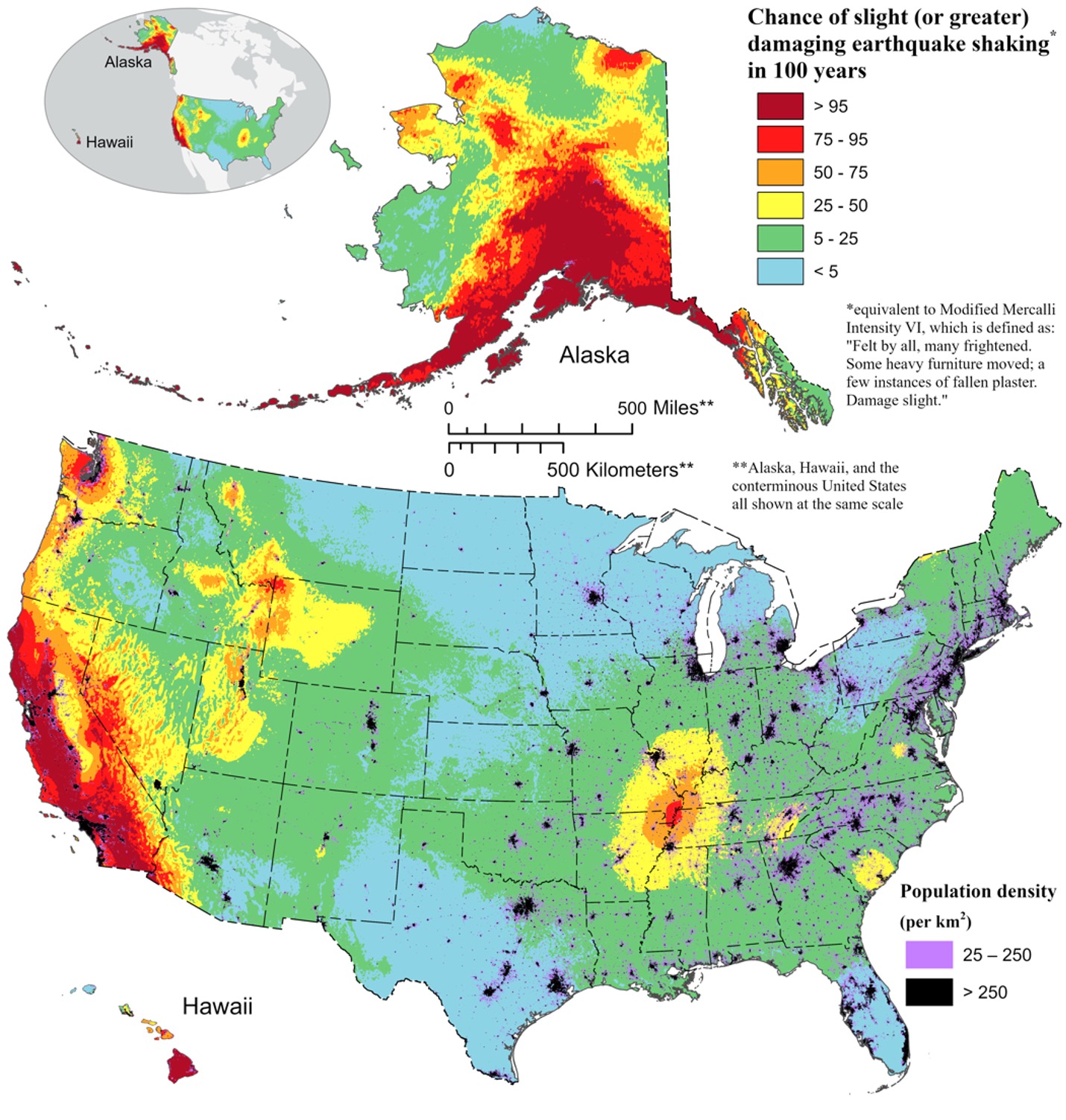 What relationship can you infer about the location of plate boundaries, faults, and the chance of damaging earthquake shaking occurring in 100 years?
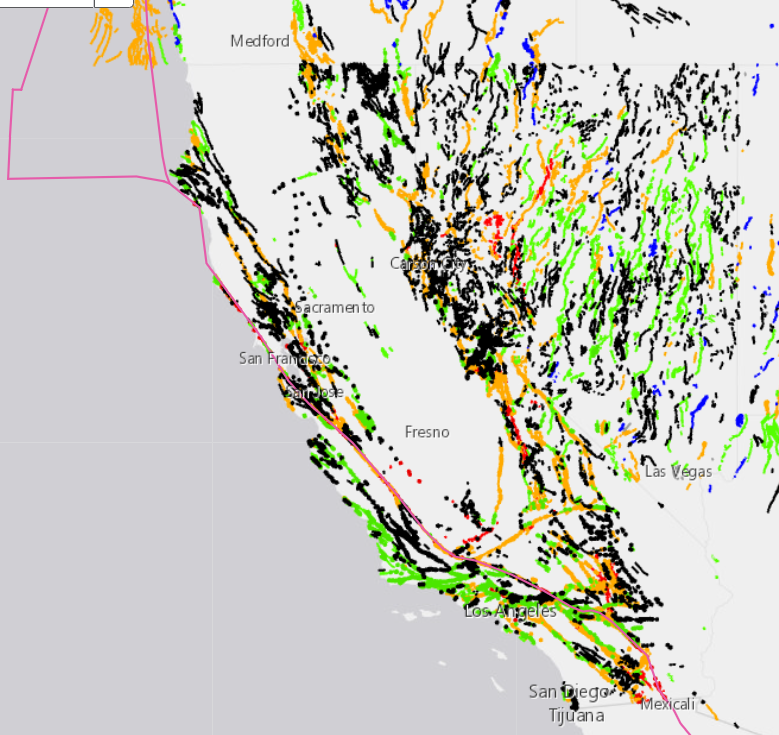 CREDIT: 2023 50-State Long-term National Seismic Hazard Model
CREDIT: USGS Interactive Fault Map
32
[Speaker Notes: Teacher Note: Tell students that faults are cracks in Earth’s surface created at and around tectonic plate boundaries as the brittle earth material is deformed. Remind students that faults form at and around each kind of boundary, and that earthquakes can occur along faults including plate boundaries. Ask students to compare the locations of plate boundaries and faults to the risk of earthquakes. They should notice that there is a higher risk of earthquakes in areas that have many faults, and that there are many faults near plate boundaries. Students may need to be reminded that an observation is something you see, hear, smell, etc., whereas an inference is a reasonable deduction based on observations. 

IMAGE:  https://doi.org/10.5066/F7S75FJM, 2023 50-State Long-term National Seismic Hazard Model | U.S. Geological Survey]
The ShakeAlert system can provide seconds of warning before people feel damaging shaking!
CREDIT: Using GPS to Enhance the ShakeAlert® Earthquake Early Warning System  (5:52)
33
[Speaker Notes: TEACHER NOTE: This slide is optional. 

Tell students that because of the risk of a damaging earthquake, their school has taken extra steps to keep students and staff safe, including installing ShakeAlert-powered earthquake early warning. This video (5:52) describes the USGS-managed ShakeAlert System, which senses earthquakes as soon as they begin, and alerts get delivered to buildings and schools like yours to give people seconds of time to Drop, Cover, and Hold On.

VIDEO: https://www.youtube.com/watch?v=grmBDsBQJ64]
What do you do if you feel shaking or get an alert?
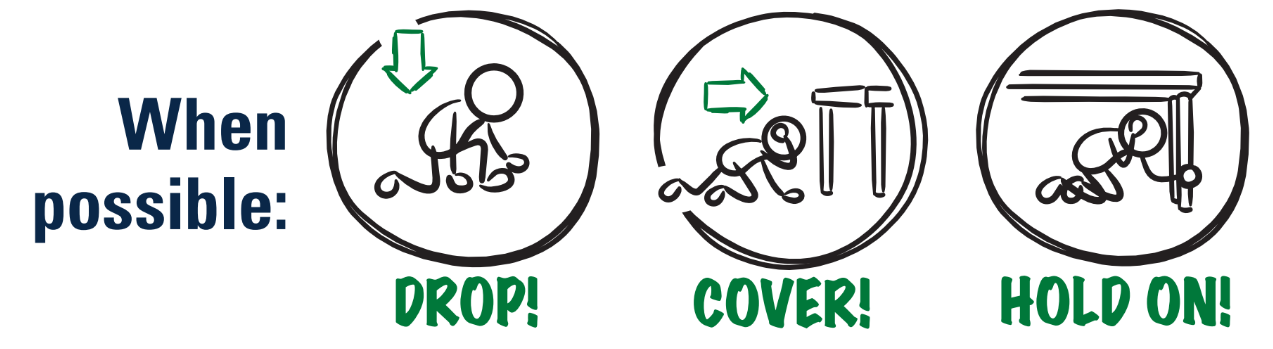 CREDIT: ShakeAlert Infographic Modified Protective Actions
34
[Speaker Notes: Teacher Note: This is animated. Ask the question first to elicit student responses. 
Review and model correct protective actions - Drop, Cover, and Hold On. Make sure students know they should drop to their knees (not their bottoms), have one hand over their necks, and try to get away from glass or any other objects that could fall on them. If they’re able to get under a table or desk while staying on their knees, they should.  Once there, they should hold on to the leg of the table.  

IMAGE: https://drive.google.com/file/d/1KaHNTj7_C1NvRDFZE3jWW-6g2K4I_Q4h/view]
If you or someone you know uses a wheelchair:
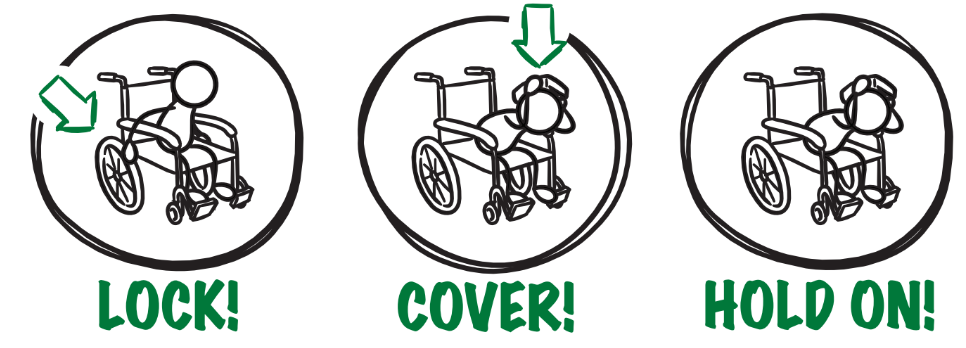 CREDIT: ShakeAlert Infographic Modified Protective Actions
35
[Speaker Notes: Teacher Notes: Tell students that Drop, Cover, and Hold On looks different for different bodies. Review modified protective actions for people who use wheelchairs. While you may not have students who use wheelchairs in your class, it is likely that there are members of your community who do. Ask students to help their family members or friends who use a wheelchair by sharing that “Lock, Cover, and Hold On” is how they can protect themselves during an earthquake. Have students repeat the phrase, “Lock, Cover, and Hold On” after you’ve said it.  

IMAGE:  https://drive.google.com/file/d/1KaHNTj7_C1NvRDFZE3jWW-6g2K4I_Q4h/view]
If you or someone you know uses a cane or walker:
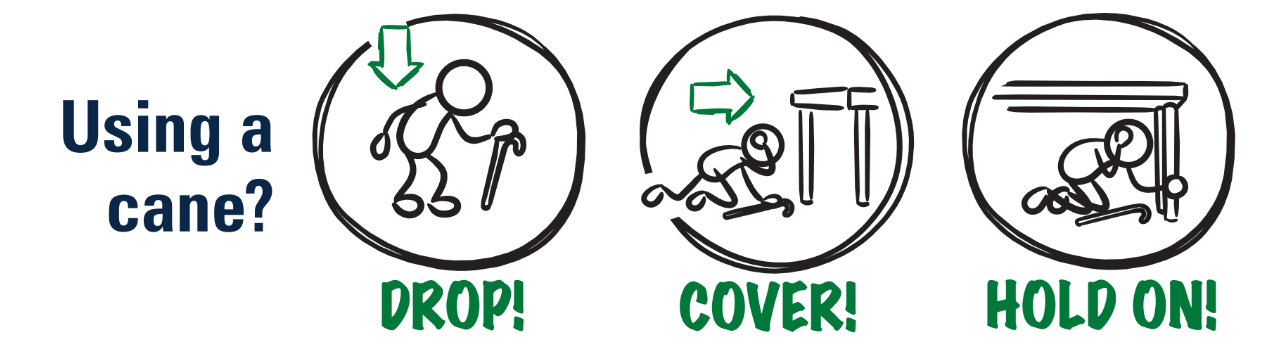 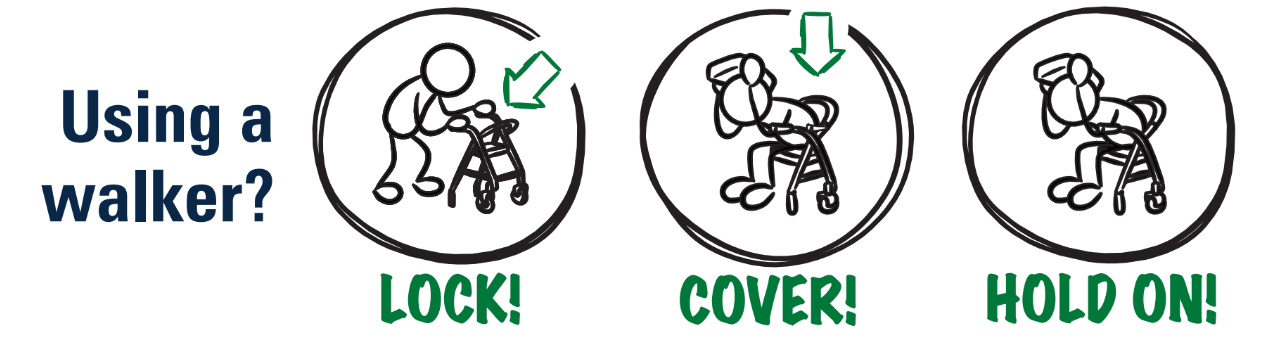 CREDIT: ShakeAlert Infographic Modified Protective Actions
36
[Speaker Notes: Teacher Notes: Slide is animated so images come in when you click. Tell students that Drop, Cover, and Hold On looks different for different bodies. Review modified protective actions for people who use a cane or walker. While you may not have students who use a cane or walker in your class, it is likely that there are members of your community who do. Ask students to help their family members or friends who use a cane or walker by sharing the correct protective actions. Have students repeat the phrase, “Drop, Cover, and Hold On” and then “Lock, Cover, and Hold On” after you’ve said it.  

IMAGE:  https://drive.google.com/file/d/1KaHNTj7_C1NvRDFZE3jWW-6g2K4I_Q4h/view]
When the ground shakes or you get an alert, 
why is it important to . . .?
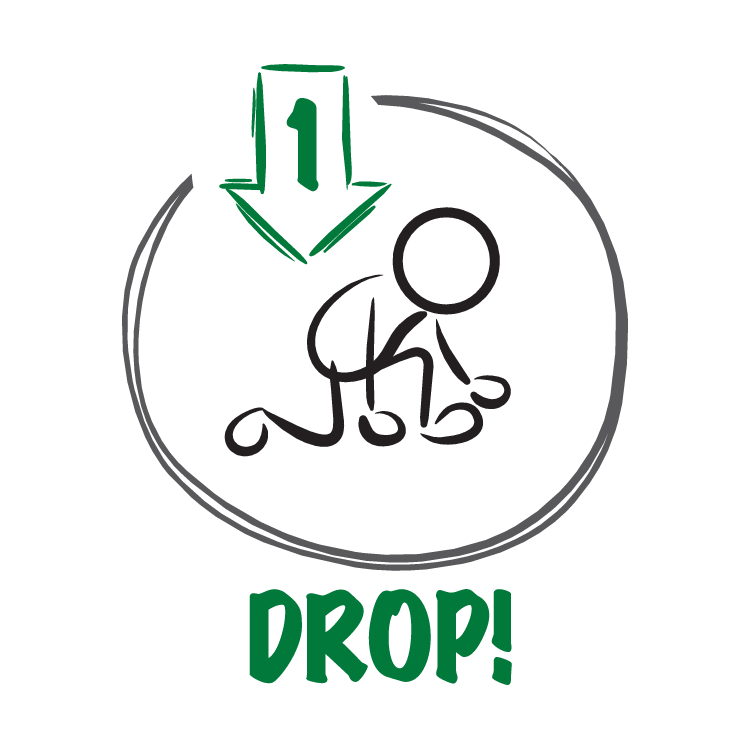 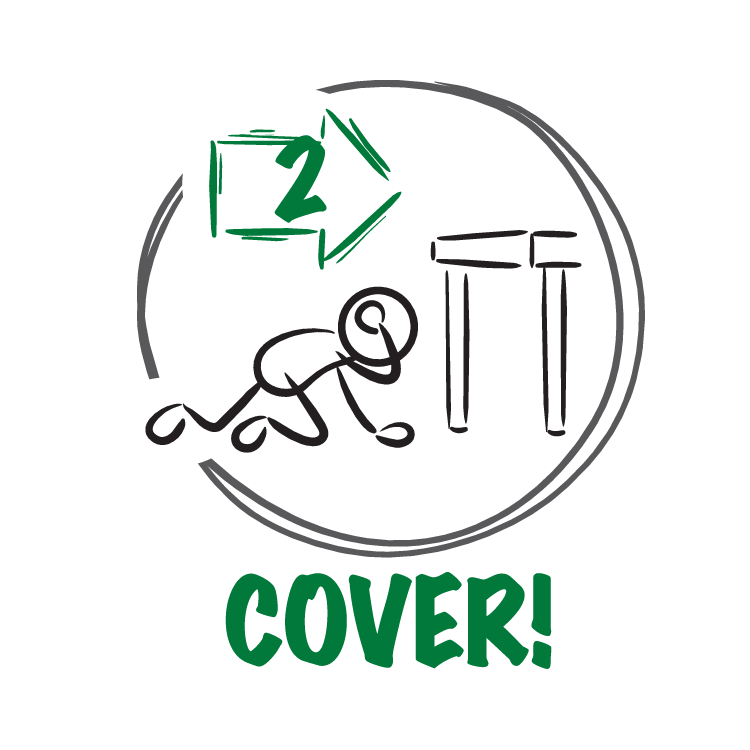 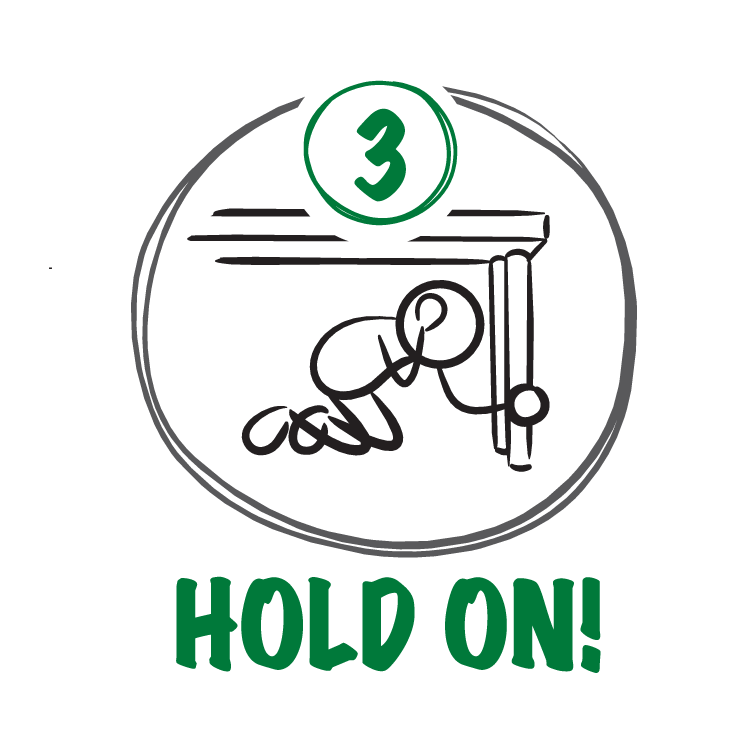 CREDIT: ShakeAlert Infographic Modified Protective Actions
37
[Speaker Notes: TEACHER NOTE: This slide is animated and the ‘Cover’ and ‘Hold On’ appear individually so you can discuss each action in turn. Begin by eliciting student responses for each.  Add on to student responses as necessary.  

DROP: Dropping to your knees protects you from falling during ground shaking. 
COVER: We cover our neck and head to protect them from becoming injured if something falls.
HOLD ON: We hold on to a table leg once we’re beneath a table so that the earthquake doesn’t move us out from underneath the table that is protecting us.  

IMAGE:  https://drive.google.com/file/d/1ZSnjJY34GVvTJCyYB908pbDSXBC5F_cZ/view?usp=sharing]
Protect yourself when there is . . .
ground shaking
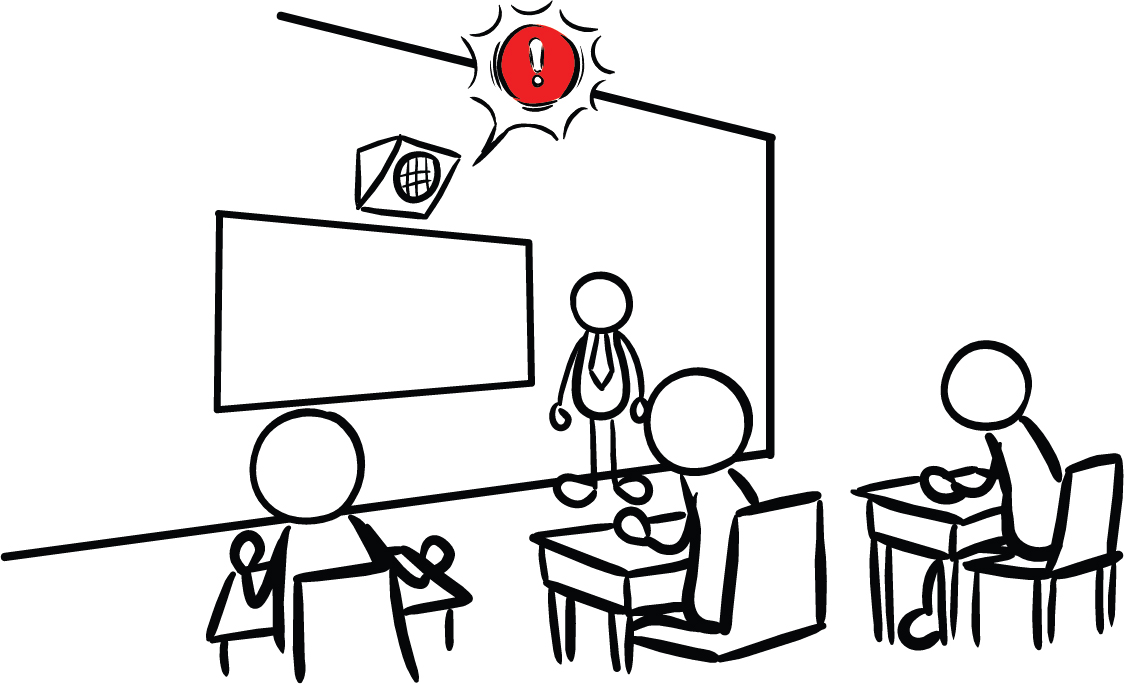 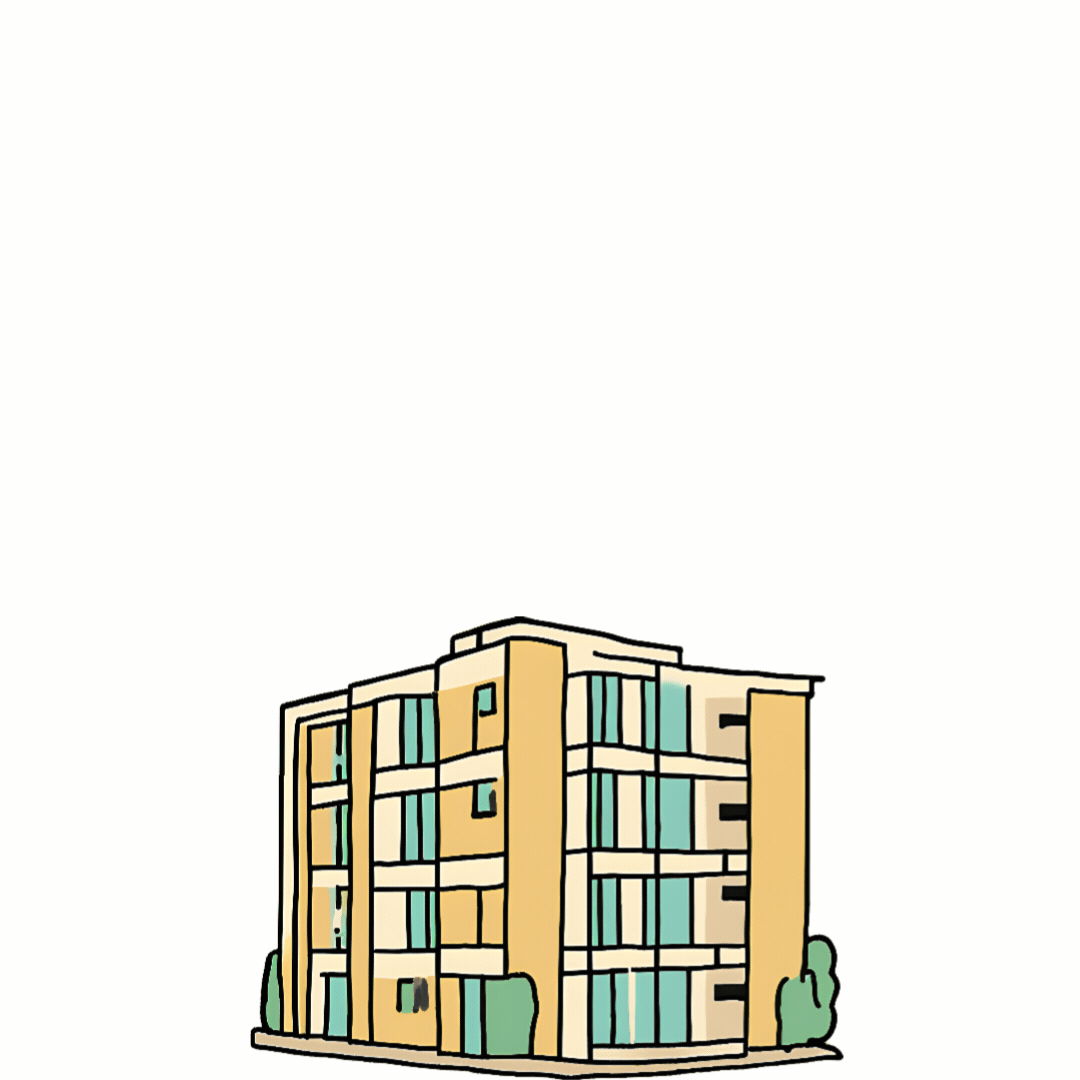 an earthquake drill
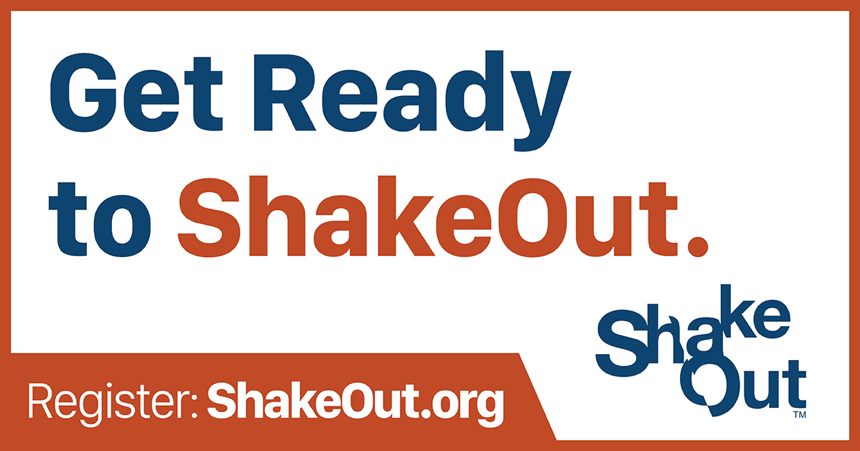 an earthquake early warning alert
38
[Speaker Notes: Teacher Notes: Slide is animated so images come in when you click. Tell students that they should take these protective actions when the ground shakes, if there’s an earthquake early warning alert, or if they’re doing an earthquake drill, which we’ll do now. Tell students that it’s vital they Drop, Cover, and Hold On immediately and without hesitation. They can be a leader in their community by immediately taking protective actions!  


IMAGES: https://rocketrules.org/wp-content/uploads/2020/08/Earthquake_Cont_English_072720.pdf
https://www.shakeout.org/]
What to Expect from an Alert
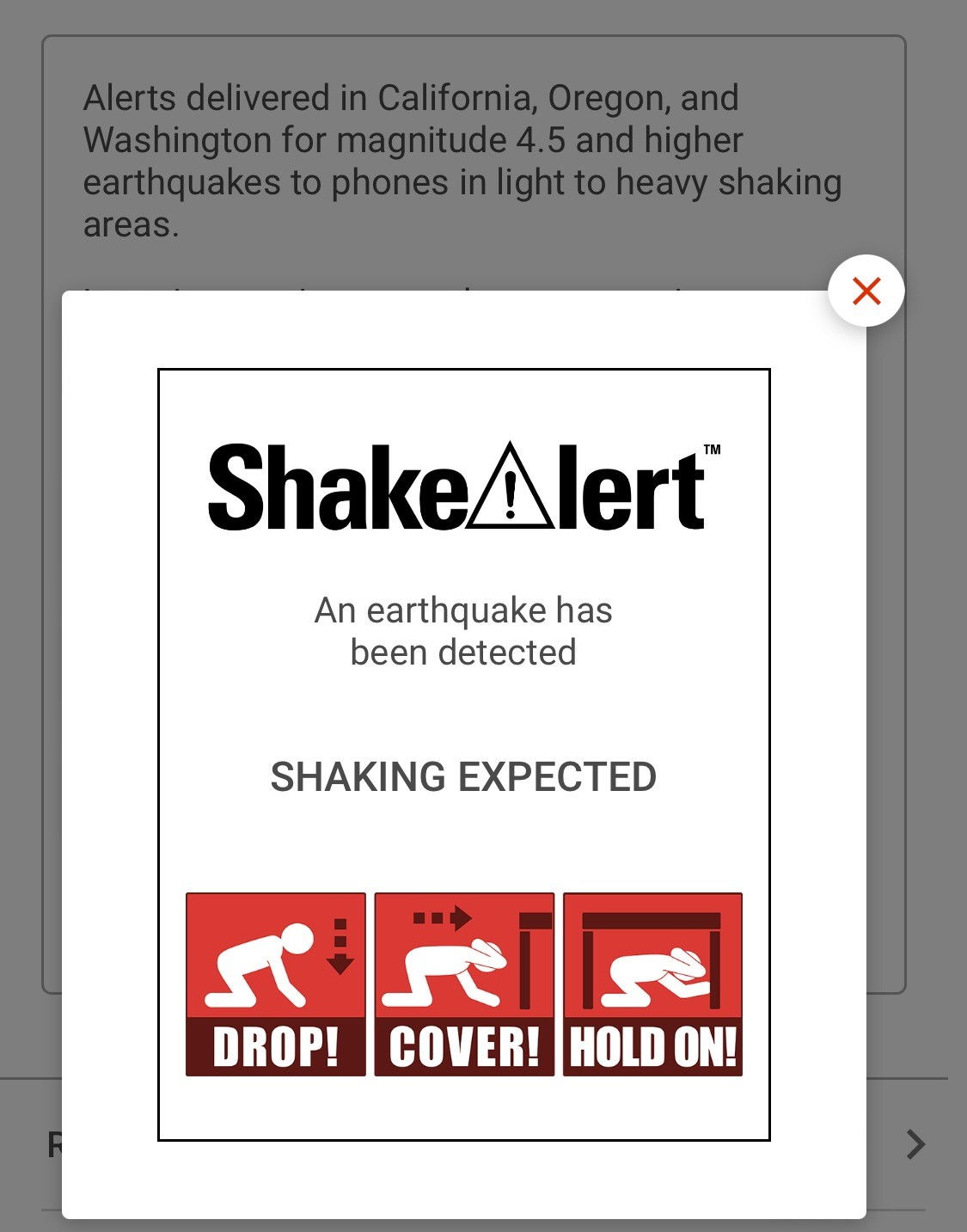 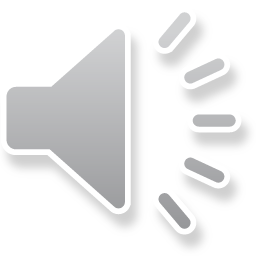 39
[Speaker Notes: Teacher Notes: Play the ShakeAlert alert. Have all students Drop, Cover, and Hold On. Ask students to stay in their protective positions while the teacher observes and offers corrections if necessary. Once the teacher has checked in with each student, ask them to return to their seats. 
NOTE: Your EEW alert may sound and look different than the one pictures on the slide!]
Let’s reflect!
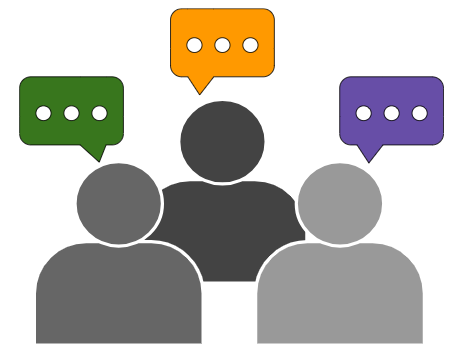 How did we do?  

Questions? 

Key things to remember?
40
[Speaker Notes: Teacher Notes: Ask students to turn and talk to reflect on the earthquake drill to discuss how they did, if they have questions, and what they think the key things to remember are. After reflecting, remind students of the key takeaways to stay safe during an earthquake, including: immediately dropping to your knees, moving away from glass or heavy objects that could fall, etc.]
What else can you, the people you live with, and community do to prepare for an earthquake?
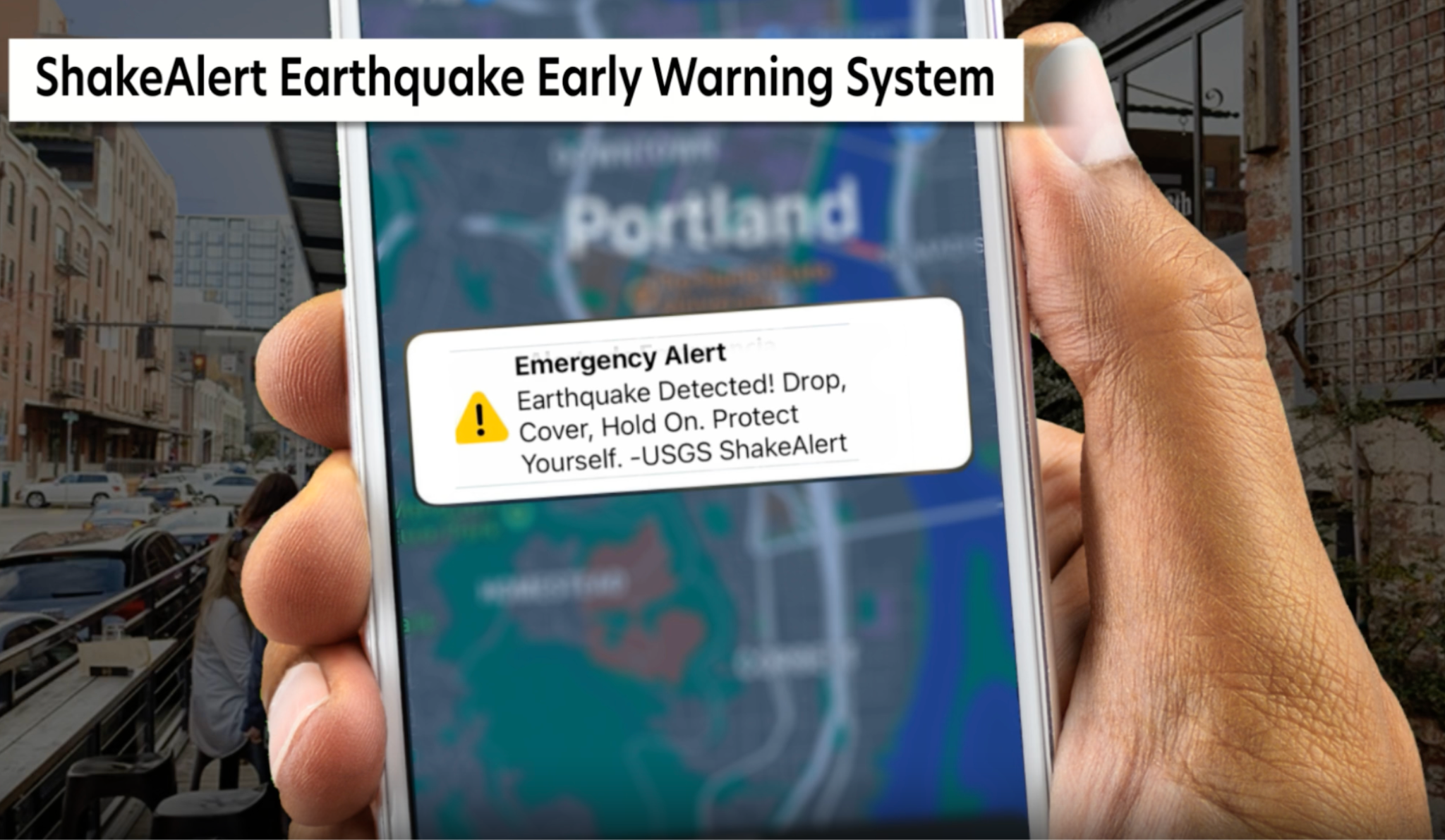 Sign up for ShakeAlert EEW
Emergency Plan
Practice 
Emergency Supply Kit
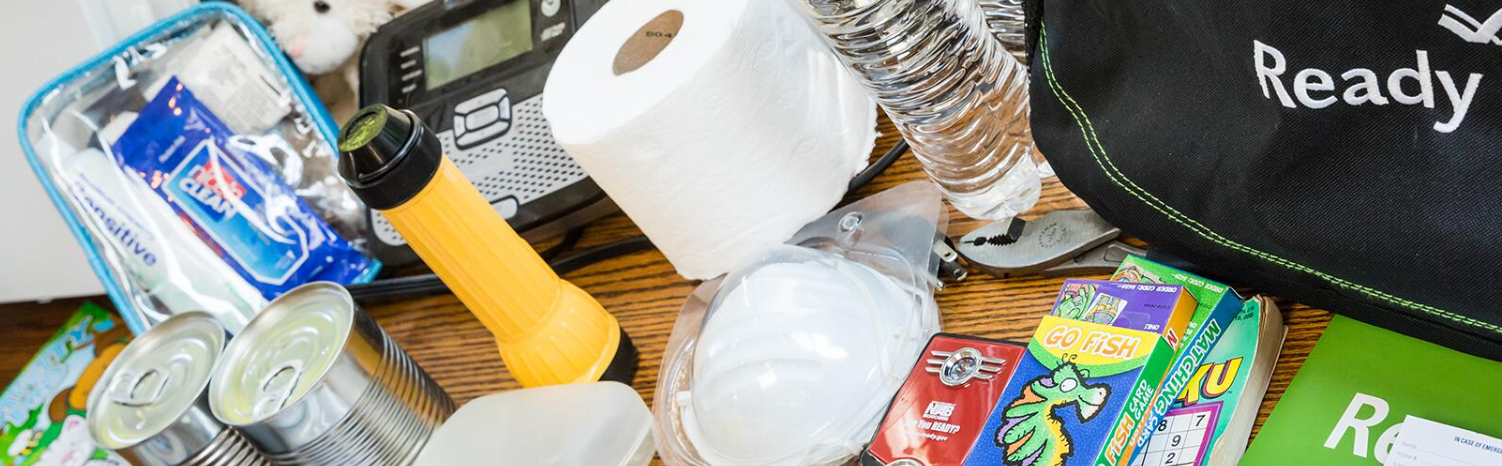 CREDIT:  Ready.gov/kit and MyShake
41
[Speaker Notes: Teacher Notes: This slide is animated. Elicit student responses first. This is not a complete list. Validate / discuss other student ideas. Practice means to practice earthquake drills in multiple settings, and practice reunification with family after an earthquake.  

IMAGE: https://www.ready.gov/kit 
https://myshake.berkeley.edu/]
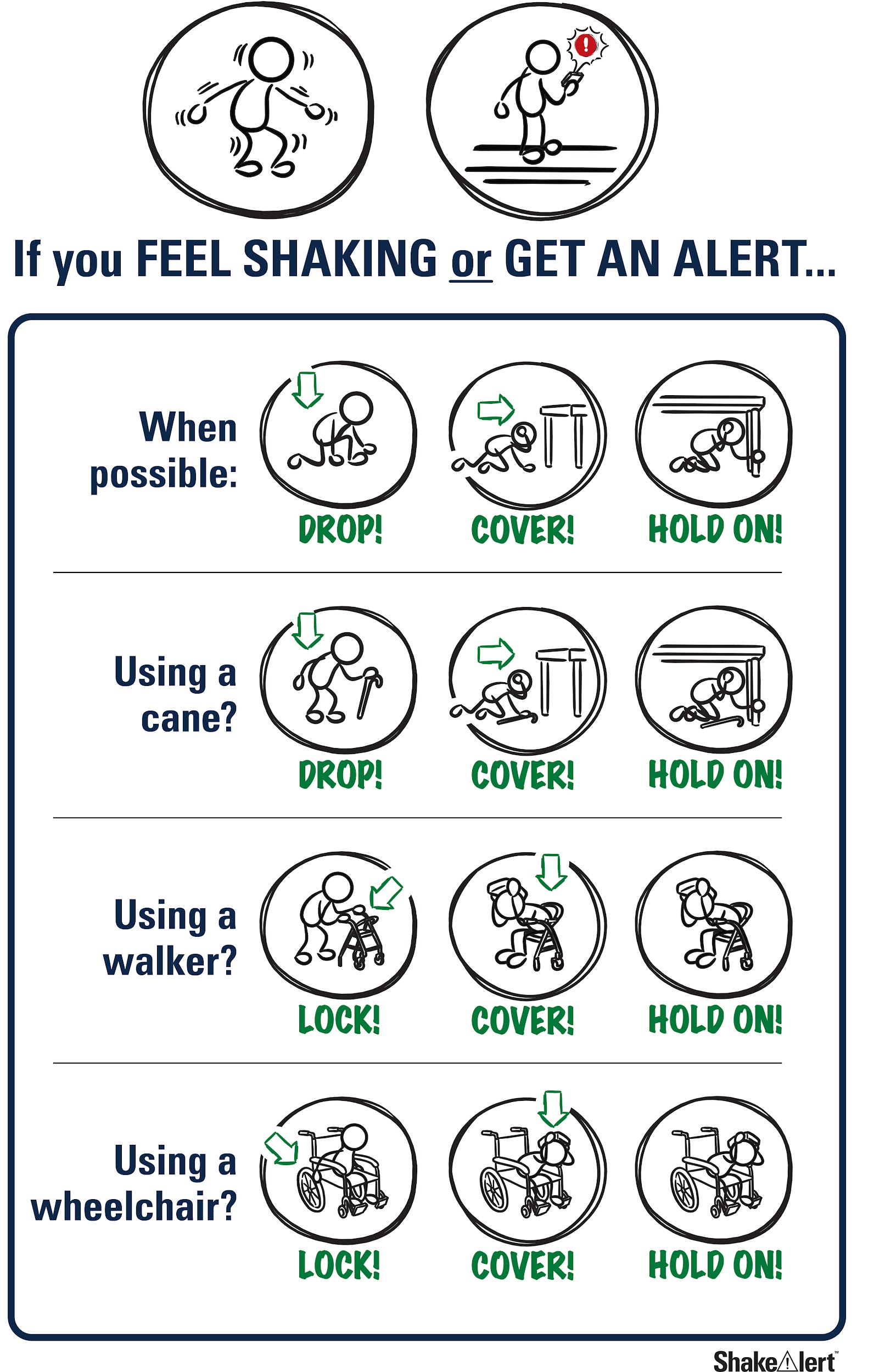 Help the people you live with and community prepare!
Spread the word! Tell your family and community what you learned about protecting yourself during an earthquake.

Practice tonight!
CREDIT: Sign up for ShakeAlert
42
[Speaker Notes: Teacher Note: Tell students that most of the adults they know have probably not taken part in an earthquake drill since they were students, and may have incorrect ideas about how to protect themselves in an earthquake. They can help the people they live with and community members prepare by teaching them about Drop, Cover, and Hold On, and informing them about ways to prepare, such as signing up for ShakeAlert-powered alerts and preparing an emergency kit and plan. Ask them to share the Family Engagement Letter with their families tonight. 

IMAGE: https://drive.google.com/drive/folders/1Jt3m3AuHWwSDYJPZOj5FJqj626gyI7Ek]
Welcome Back!
How did your discussions with your families go?  

Did you show your families how to Drop, Cover, and Hold On during an earthquake?
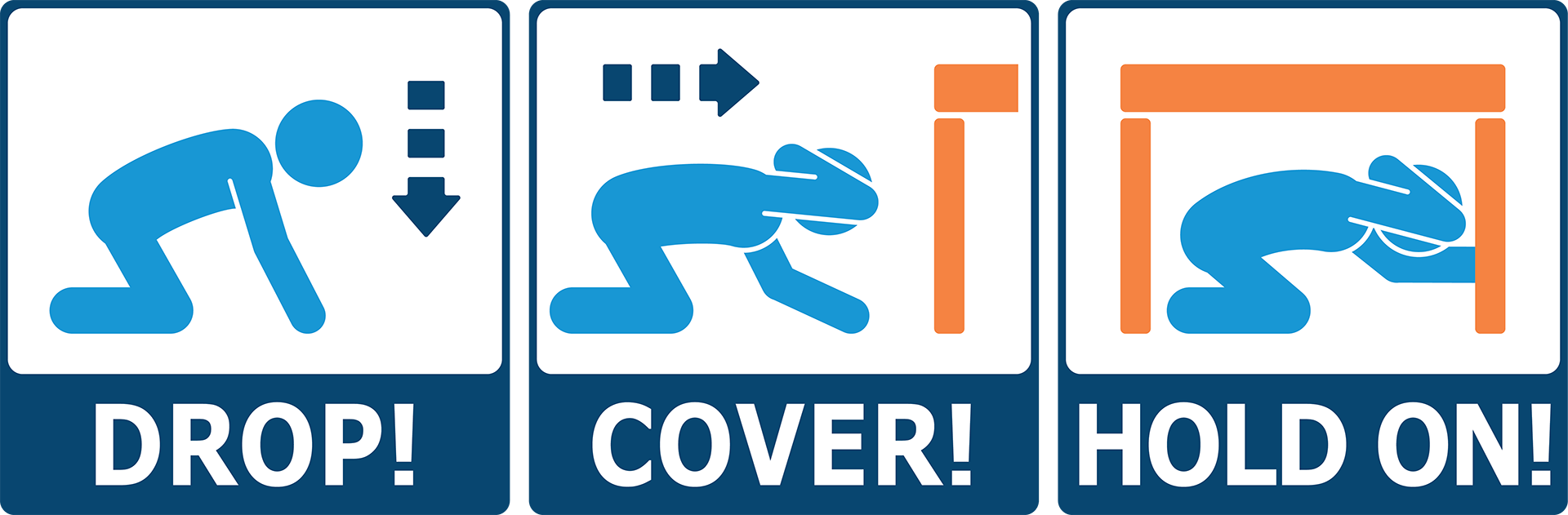 CREDIT: Great ShakeOut
43
11/2024
[Speaker Notes: Teacher Notes: NEXT DAY: Ask students how their conversations with their families went. Did their family members know that Drop, Cover, and Hold On are the correct protective actions? Did they talk about an emergency plan? 

IMAGE:https://www.shakeout.org/]
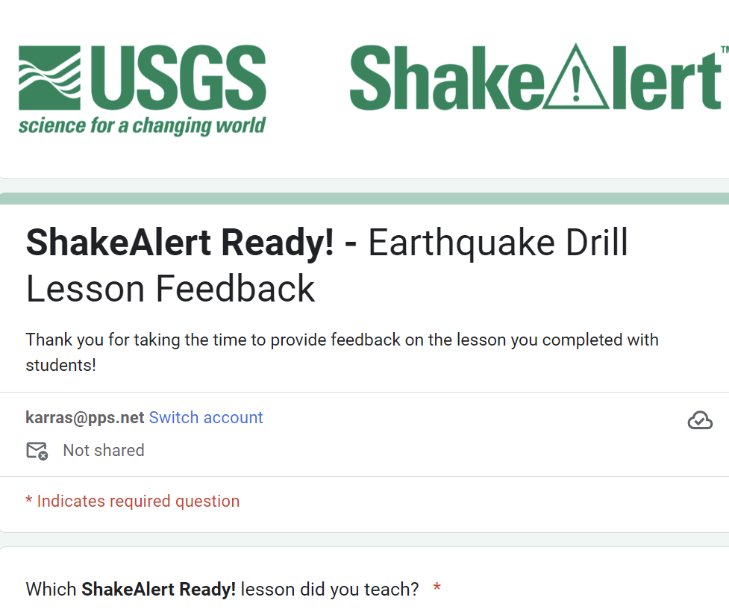 Teachers:share your feedback, please!
Please complete the short and anonymous feedback form and help us to improve our ShakeAlert Ready lessons.
44
11/2024
[Speaker Notes: LINK: https://docs.google.com/forms/d/e/1FAIpQLSeNHAr45fDTztflhJJD3_JVS8p0RiV1MW9sKyQgFucGJyKcCA/viewform?usp=sf_link]
Content Standards
Science
MS-ESS3-2. Analyze and interpret data on natural hazards to forecast future catastrophic events and inform the development of technologies to mitigate their effects.

Social Sciences (OR) 
6.26 Analyze how a specific problem can manifest itself at local, regional, and global levels. Identify challenges and opportunities faced by those trying to address a specific problem. 

Social Studies (WA)
SSS2: Uses inquiry-based research.
What things are considered when it comes to making decisions?
Explain the characteristics and causes of local, regional and global problems in multiple contexts.

Social Emotional Learning (OR) 
Standard 5: Demonstrate curiosity and analysis of oneself and society in order to make caring choices that impact personal, social, and collective well-being across situations and environments.

Social Emotional Learning (WA)
Benchmark 6C: Contributes productively to one’s school, workplace, and community.

Health (OR)
7.SFA.2 Identify unsafe situations at home, at school, and in communities that can lead to injury and describe possible strategies to reduce risk.

Health Education (CA)
1.4.S  Examine disaster preparedness plans for the home and school.
1.10.S  Identify basic safety guidelines for emergencies and natural disasters
7.1.S  Practice first aid and emergency procedures.

Health Education (WA) 
Explain the importance of being responsible for promoting safety and avoiding or reducing injury. H7.Sa1.7
Common Core ELA 
CCSS.ELA-LITERACY.RST.6-8.7  
Integrate quantitative or technical information expressed in words in a text with a version of that information expressed visually (e.g., in a flowchart, diagram, model, graph, or table)

ELP (OR) 
6-8.1 An ELL can construct meaning from oral presentations and literary and informational text through grade-appropriate listening, reading, and viewing.
6-8.9 An ELL can create clear and coherent grade-appropriate speech and text.
6-8.10 An ELL can make accurate use of standard English to communicate in grade-appropriate speech and writing.


ELP (WA) 
ELD-SI 4-12 Narrate 
Share ideas about one’s own and others’ lived experiences and previous learning
Connect stories with images and representations to add meaning 
Identify and raise questions about what might be unexplained, missing, or left unsaid 
ELD-SI 4-12 Inform
Report on explicit and inferred characteristics, patterns, or behavior
Describe the parts and wholes of a system
Sort, clarify, and summarize relationships
Summarize most important aspects of information 

ELP (CA) - 6 (Bridging Proficiency Levels)
1. 1. Exchanging information/ideas: Contribute to class, group, and partner discussions by following turn-taking rules, asking relevant questions, affirming others, adding relevant information and evidence, paraphrasing key ideas, building on responses, and providing useful feedback
3. Supporting opinions and persuading others: Negotiate with or persuade others in conversations using appropriate register (e.g., to reflect on multiple perspectives) using a variety of learned phrases, indirect reported speech (e.g., I heard you say X, and Gabriel just pointed out Y), as well as open responses. 
5. Listening actively: Demonstrate active listening in oral presentation activities by asking and answering detailed questions, with minimal prompting and support.
45
11/2024
Background - Earthquake Hazard
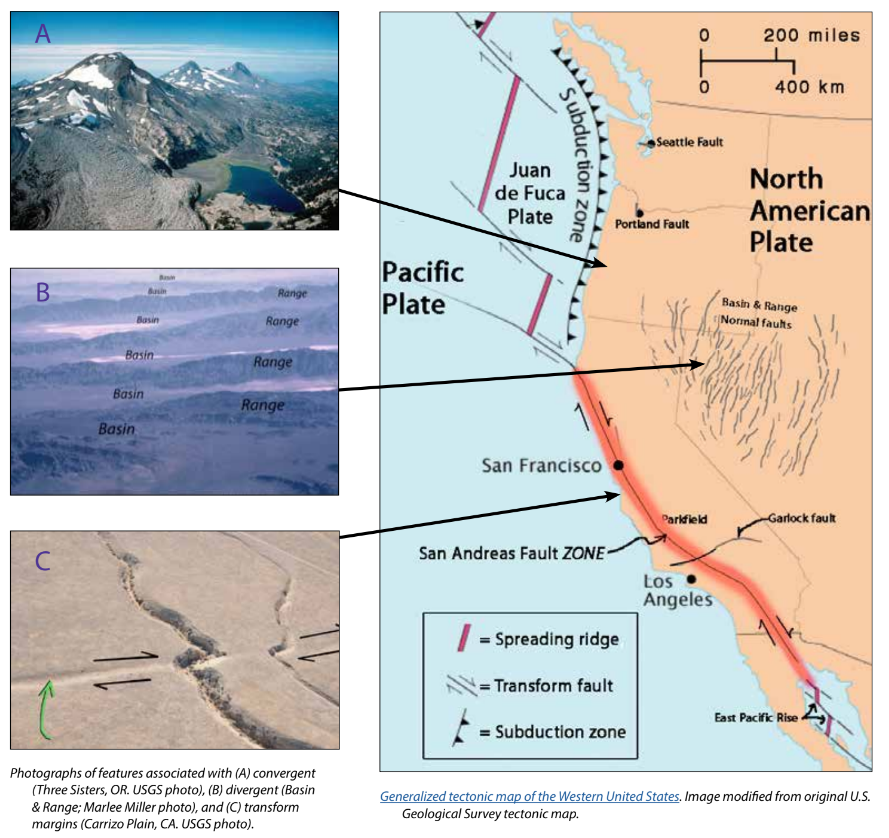 California, Oregon, and Washington all face hazards from earthquakes because of the underlying tectonic plates, which constantly grind against each other. This friction creates "faults," lines of weakness in the Earth's tectonic plates (lithosphere) where earthquakes are most likely to occur. 

California's San Andreas Fault is one example. Another example is the Cascadia Subduction Zone, which threatens all three states and British Columbia, Canada. This giant fault lies offshore, where the Juan de Fuca Plate dives beneath the North American Plate. This type of motion on other subduction zones can cause massive earthquakes, like the one that struck Japan in 2011.

While smaller earthquakes happen often, scientists think a major earthquake could happen any time, so it's important to be prepared.

For more information: Faults, Plate Tectonics & Earthquake Hazards - Animations / Videos
46
11/2024
[Speaker Notes: IMAGE: https://www.iris.edu/hq/inclass/activities/introduction_to_faults_and_plate_tectonics 
SOURCE: https://www.usgs.gov/programs/earthquake-hazards/science/pacific-northwest-hazards
https://www.usgs.gov/programs/earthquake-hazards/science/southern-california-earthquake-hazards]
Background - How ShakeAlertⓇ Earthquake Early Warning System Works
During an earthquake, a rupturing fault sends out different types of waves. The fast-moving P-wave is first to arrive, followed by the slower S-wave and later-arriving surface waves.​

Sensors detect the P-wave and immediately transmit data to a ShakeAlert processing center where the location, size, and estimated shaking of the quake are determined. If the earthquake fits the right profile a ShakeAlert Message is issued by the USGS.​

A ShakeAlert Message is then picked up by delivery partners (such as a transportation agency) that could be used to produce an alert to notify people to take a protective action such as Drop, Cover, and Hold On and/or trigger an automated action such as slowing a train.​
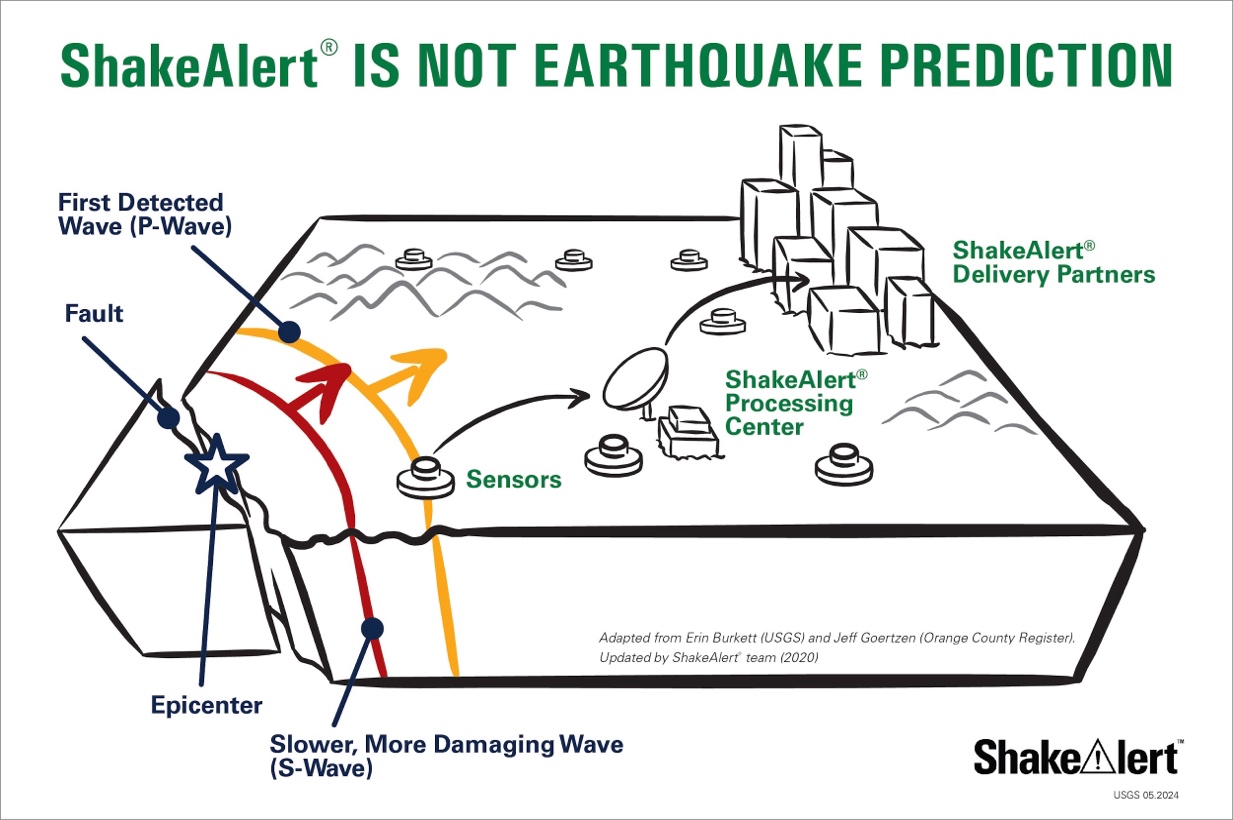 47
11/2024
[Speaker Notes: https://drive.google.com/drive/folders/1oQOHup9P_p3DUkyIOi9DwqAlLgzdY45A?usp=drive_link
For more information on Earthquake Early Warning, go to: https://www.iris.edu/hq/inclass/sequences/earthquake_early_warning]
Background - Effective Protective Actions
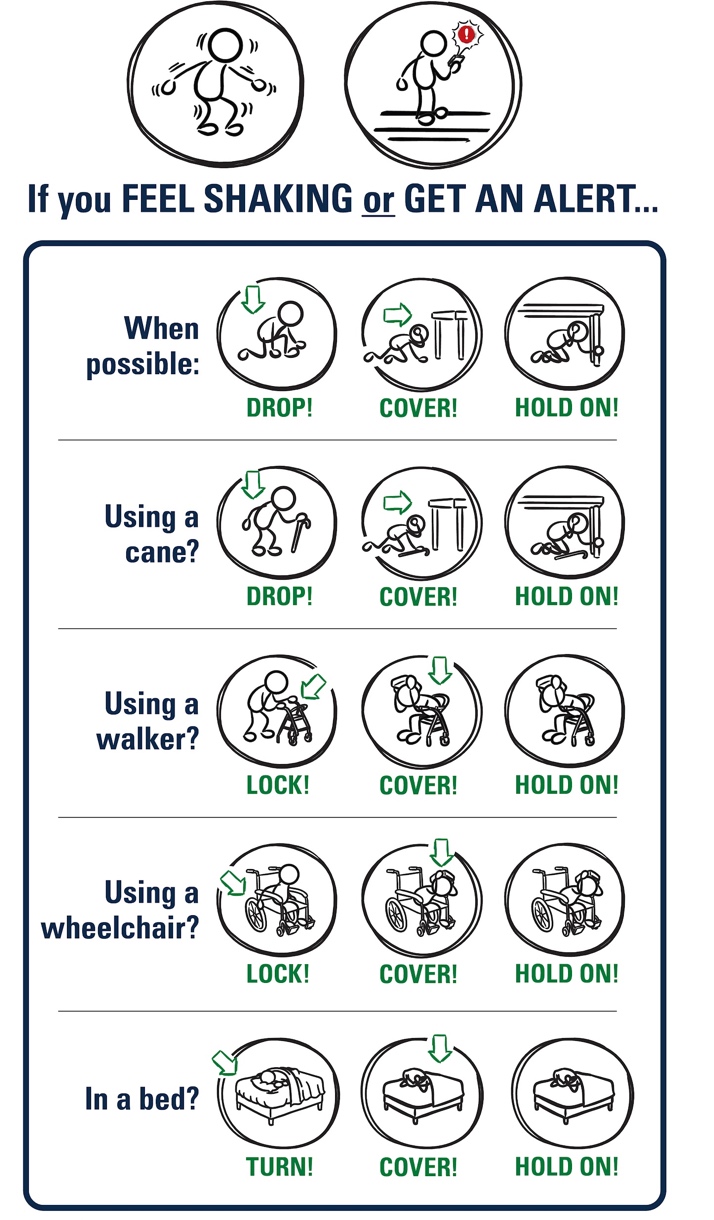 Most earthquake-related injuries and deaths are caused by collapsing walls and roofs, flying glass and falling objects. 

If you are inside a building, move no more than a few steps, then Drop, Cover, and Hold On.

If you are outdoors when the shaking starts, you should find a clear spot away from buildings, trees, streetlights, and power lines, then Drop, Cover, and Hold On. Stay there until the shaking stops.


For protective actions in various settings (descriptions and gifs), go to https://www.earthquakecountry.org/step5/
48
11/2024
[Speaker Notes: SOURCE:  https://www.shakeout.org/whyparticipate/ 
IMAGE:  https://drive.google.com/file/d/1KaHNTj7_C1NvRDFZE3jWW-6g2K4I_Q4h/view]
Rationale
Why do we practice earthquake drills? 
To react quickly you must practice often. You may only have seconds to protect yourself in an earthquake, before strong shaking knocks you down--or drops something on you.
Social science research has long shown that people who practice actions are more likely to take those actions when a safety- threatening event occurs, such as an earthquake or fire. Tests, drills, and exercises that repeat concepts build “muscle memory” of procedural knowledge and timely reaction. The more frequently a person practices a procedure or self-protective action, such as Drop, Cover, and Hold On, the more likely they will employ it— almost without thinking—when they receive an alert or feel shaking.
Why share the Family Engagement Letter?
While schools practice earthquake drills regularly, most other locations don’t. Some students’ family members may not have practiced earthquake drills since they were in school.  
Family members may have outdated information about how to stay safe in an earthquake, such as the incorrect belief that standing in doorways or “the triangle of life” will keep one safe in an earthquake. Students will be able to share correct protective actions (Drop, Cover, and Hold On) with their family and community members.  
Students spend more time at home than at school. Therefore, educating families will help keep students and our community safe. Additionally, families are more likely to understand their family and community members’ needs. This communication can prompt families to ensure they’re prepared to protect all members of their families in case of an earthquake. 
Because earthquakes are infrequent in Oregon and Washington, people may be unaware of the risk of an earthquake. 
The Family Engagement Letter has links for family members to learn more about earthquakes and protective actions.
49
11/2024
[Speaker Notes: SOURCE:  https://www.shakeout.org/whyparticipate/ , https://www.shakealert.org/toolkit/introduction/]
Additional Resources
ShakeAlert® Earthquake Early Warning System Education and Training Materials

Great ShakeOut Lessons 

Earthquake Country Alliance and Shake Out Documents in Many Languages

EarthScope Consortium Education Resources
50
11/2024